PYRAMIDS
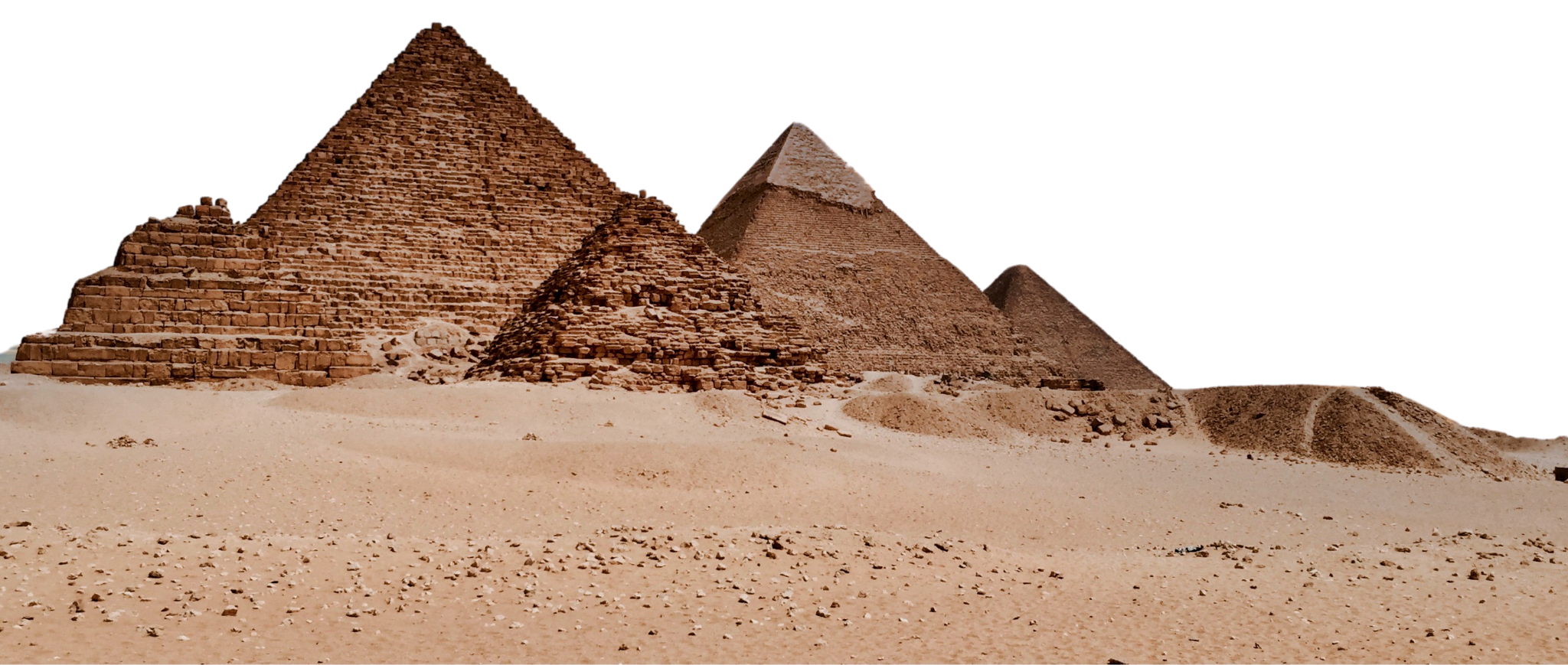 OF EGYPT
HELLO!
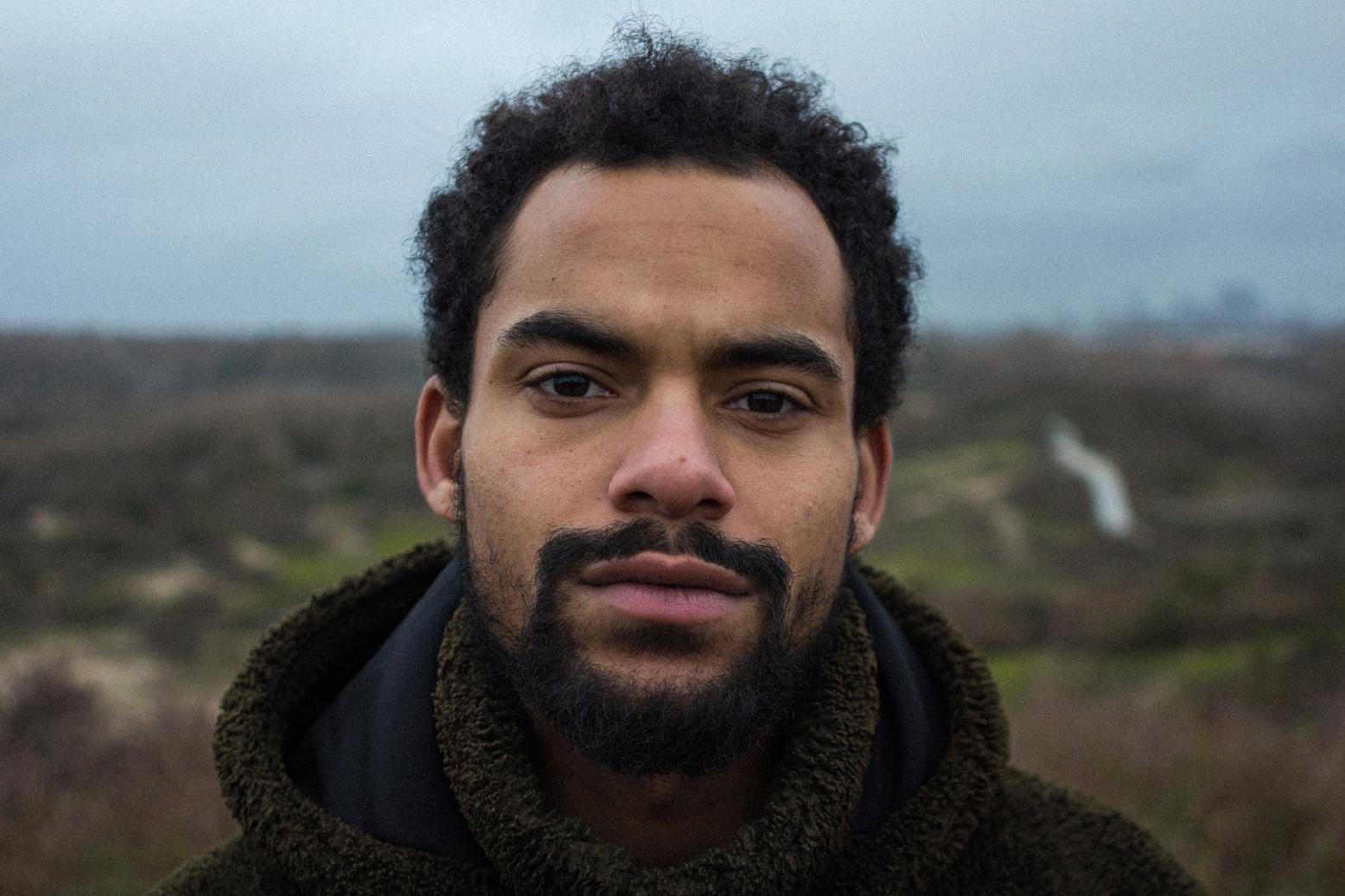 Lorem ipsum dolor sit amet, consectetur adipiscing elit. Duis luctus erat ac felis convallis, nec tincidunt libero bibendum. Quisque vitae velit sit amet ligula commodo tristique. Donec id leo est. Phasellus scelerisque posuere elit, egestas commodo eros suscipit vel. Fusce dolor metus, posuere nec justo ut, auctor pellentesque metus. Morbi sit amet dapibus purus. Proin sit amet lacus nec velit dictum laoreet eu sed tortor. Suspendisse cursus volutpat tristique.
Add a 
main point
Add a 
main point
Add a 
main point
Add a 
main point
ADD A TIMELINE PAGE
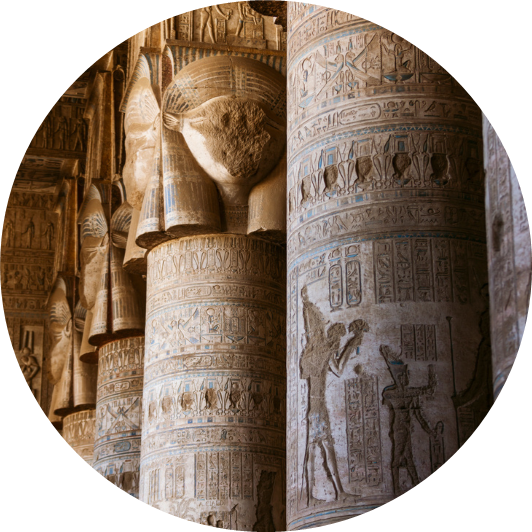 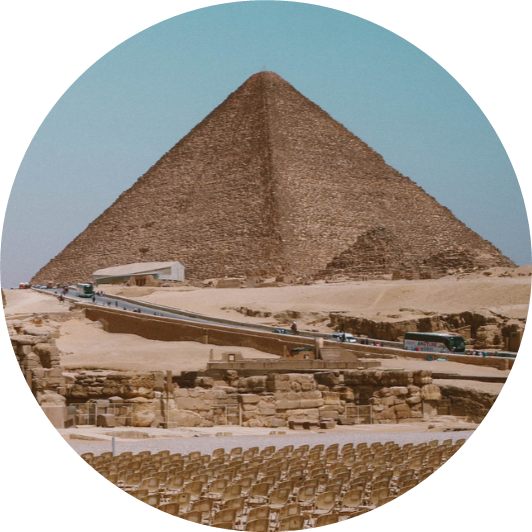 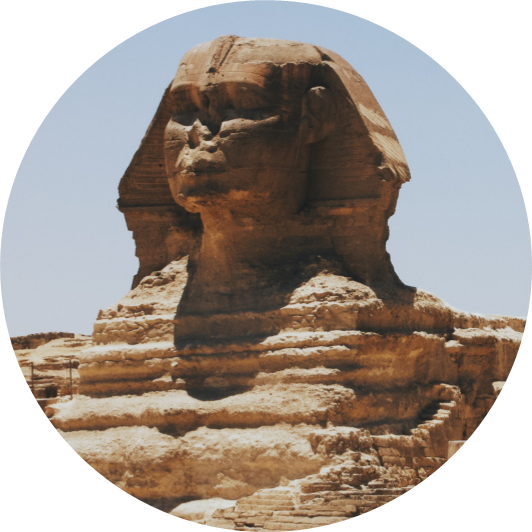 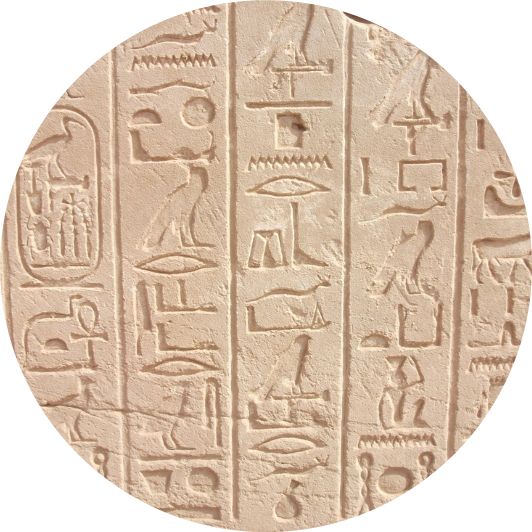 Elaborate on what you
want to discuss.
Elaborate on what you
want to discuss.
Elaborate on what you
want to discuss.
Elaborate on what you
want to discuss.
THE HISTORY
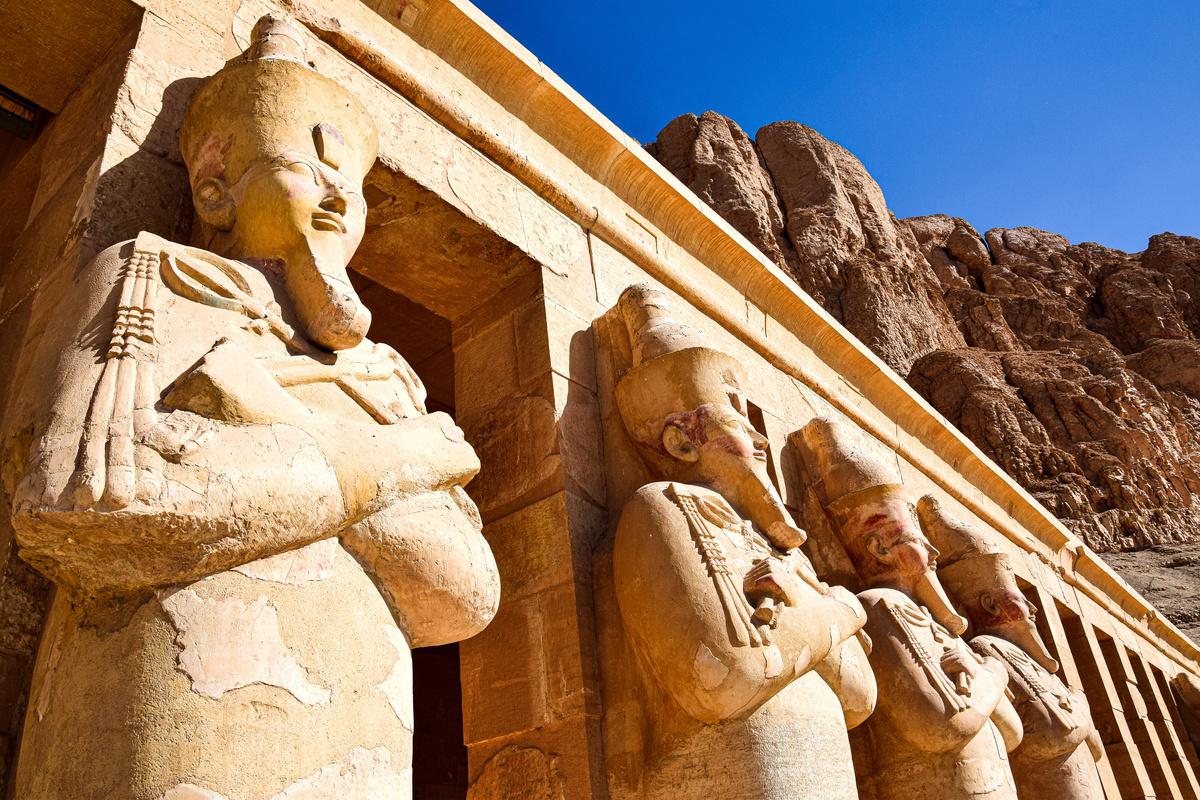 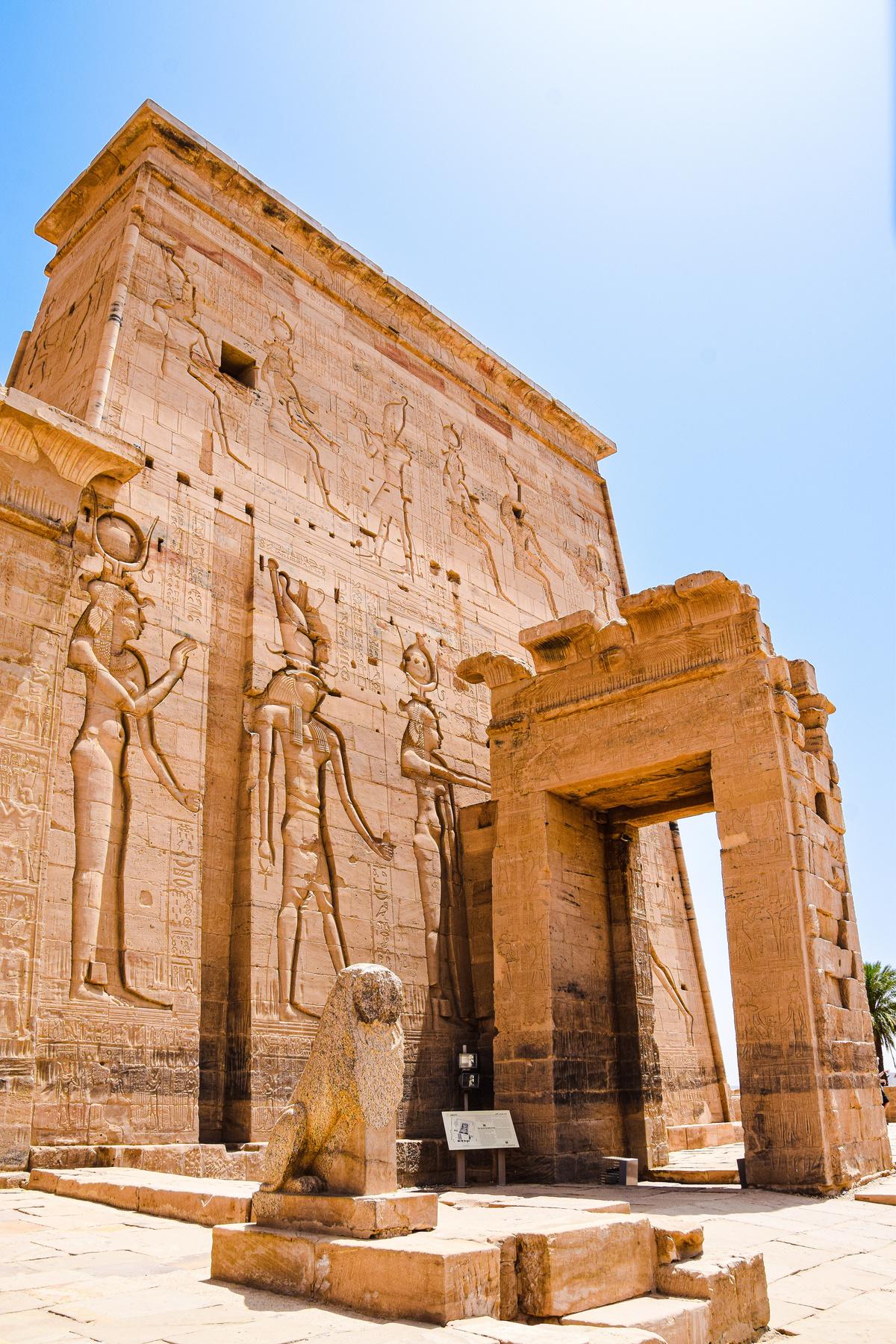 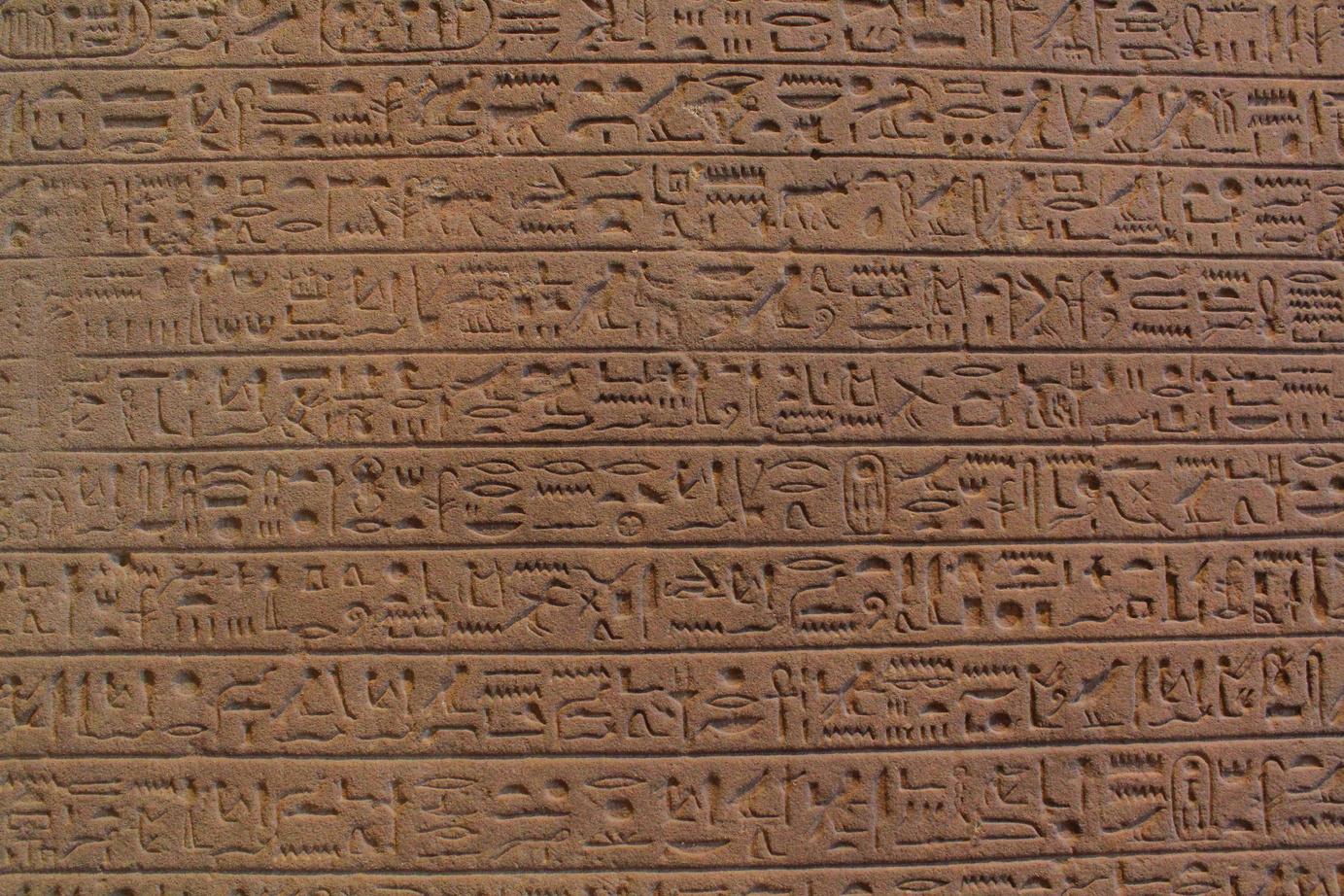 Add subtitle
In viverra fermentum ipsum nec lobortis. Vestibulum ante ipsum primis in faucibus orci luctus et ultrices posuere cubilia curae; Maecenas ex dolor, ornare nec facilisis sit amet, rhoncus ut mi. Maecenas maximus enim condimentum, tempor dolor gravida, placerat orci. Mauris ultricies placerat lectus, luctus dapibus tellus vehicula vel. Sed sit amet leo at ipsum imperdiet volutpat. Integer in lorem viverra, dapibus urna quis, hendrerit ligula.
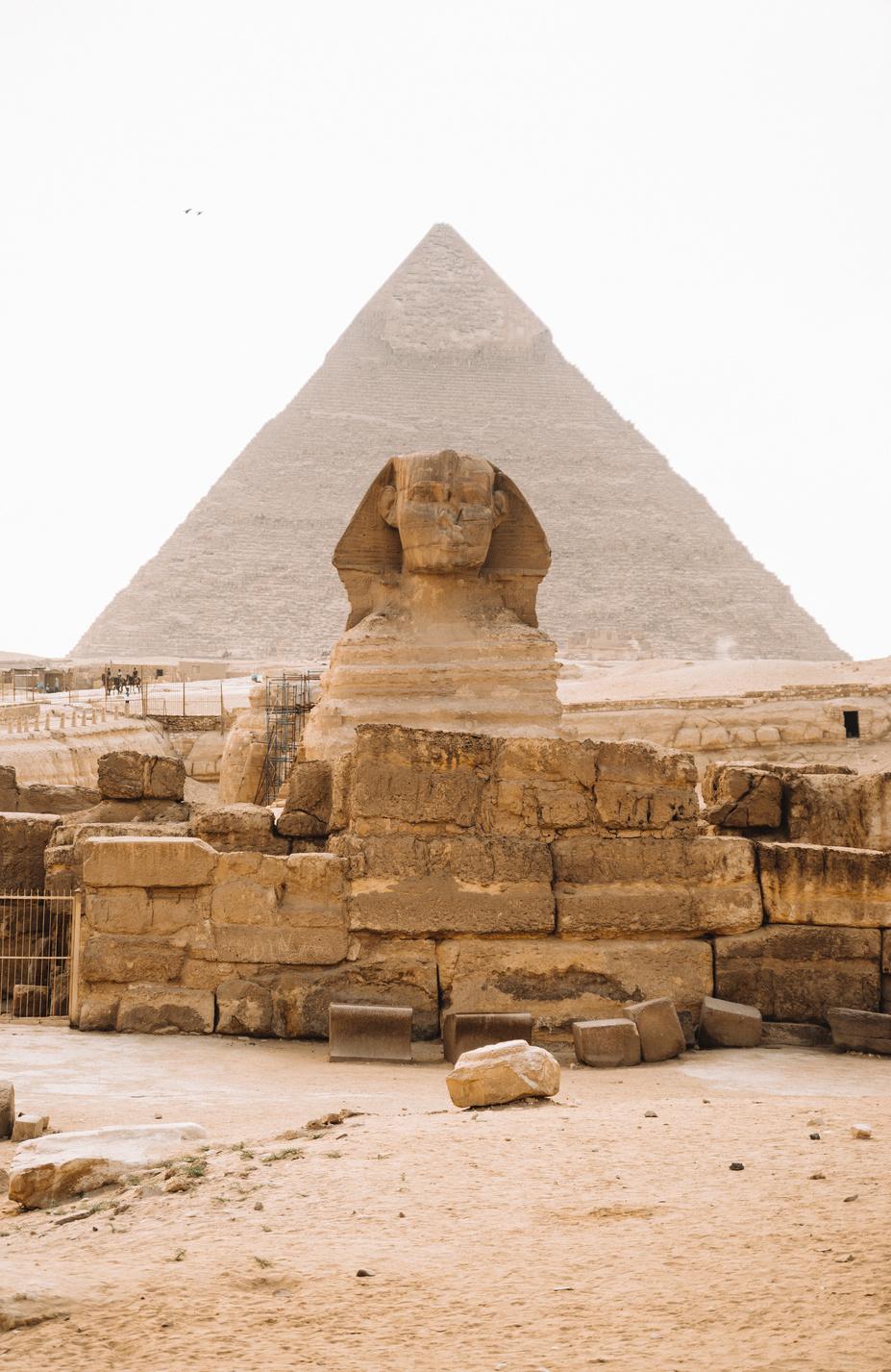 ORIGINS OF THE PYRAMIDS
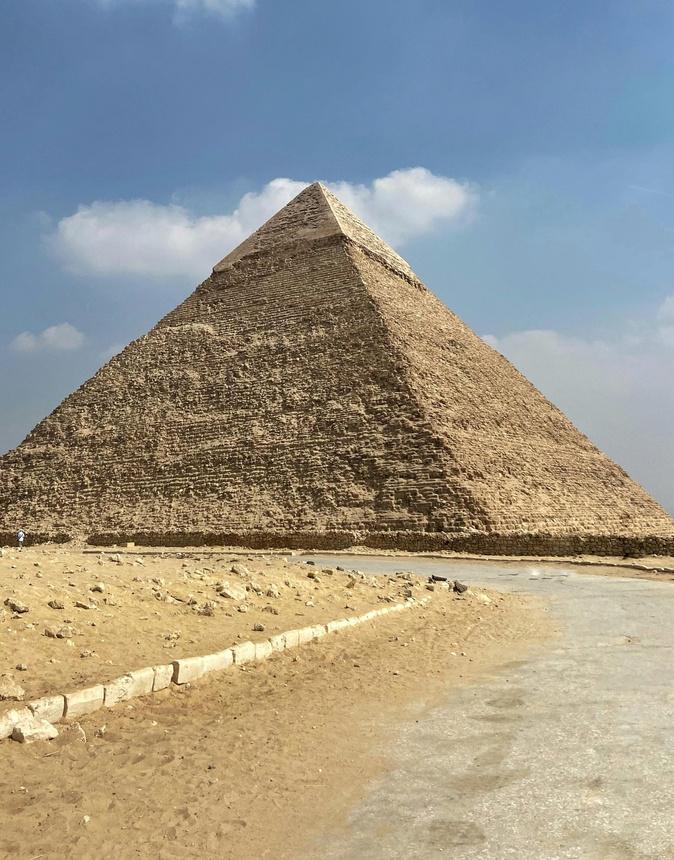 Maecenas ex dolor, ornare nec facilisis sit amet, rhoncus ut mi. Maecenas maximus enim condimentum, tempor dolor gravida, placerat orci. Mauris ultricies placerat lectus, luctus dapibus tellus vehicula vel.
Main Point
Main Point
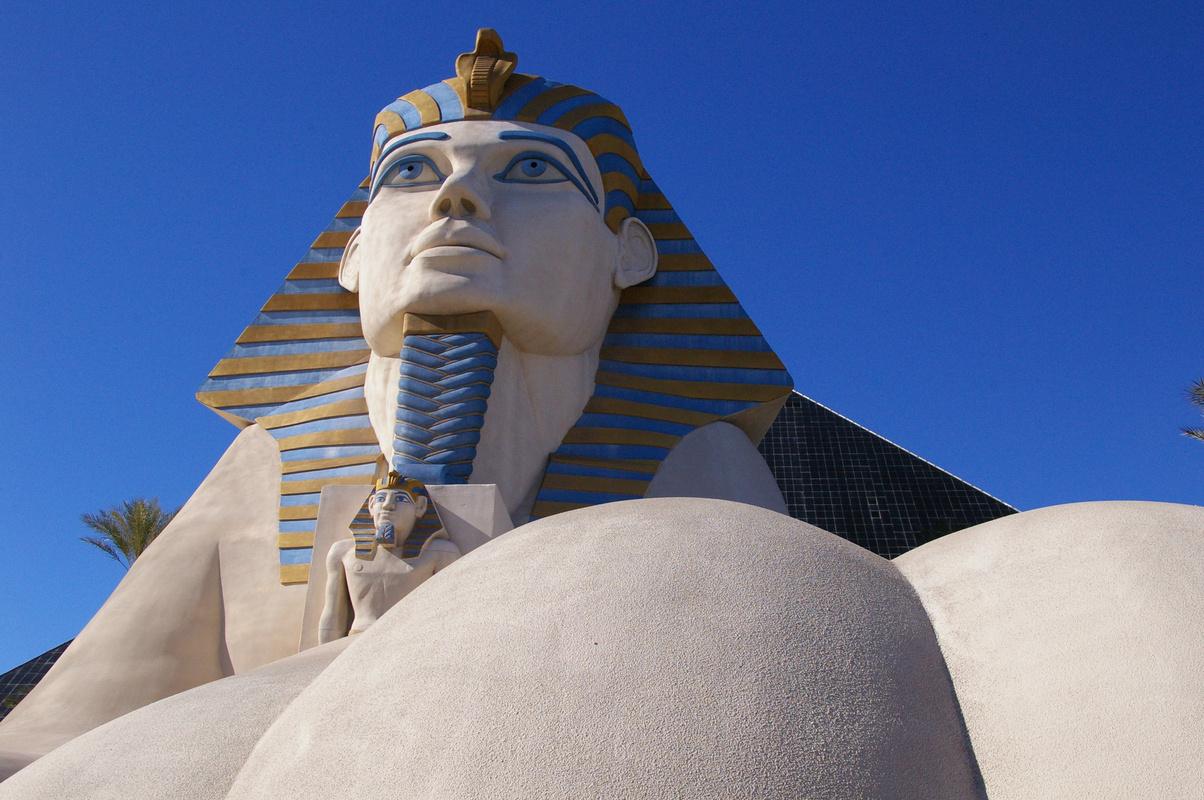 PHARAOHS
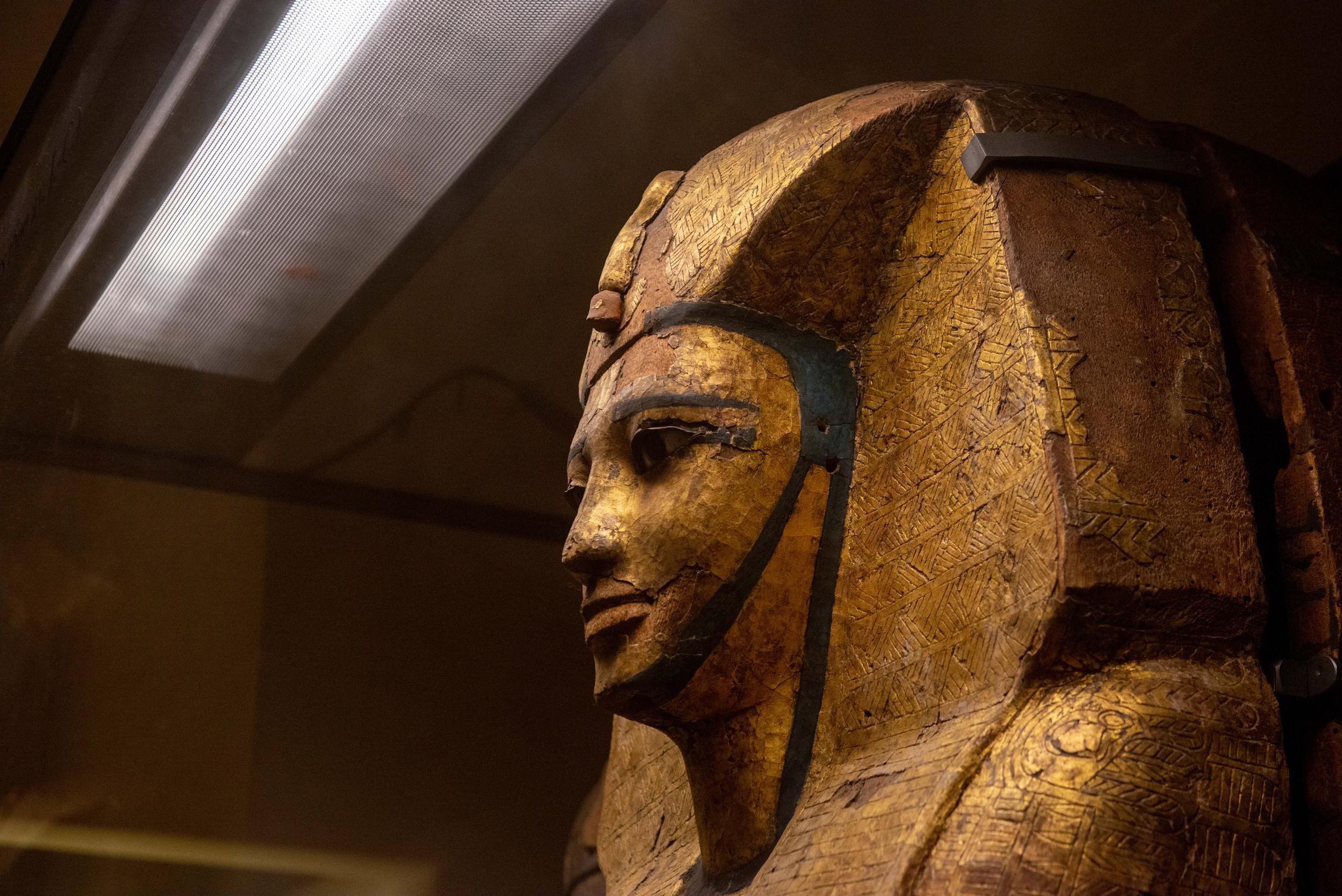 Elaborate on your topic here. Lorem ipsum dolor sit amet, consectetur adipiscing elit, sed do eiusmod tempor incididunt ut labore et dolore magna aliqua. Ut enim ad minim veniam, quis nostrud exercitation ullamco laboris nisi ut aliquip ex ea commodo consequat.
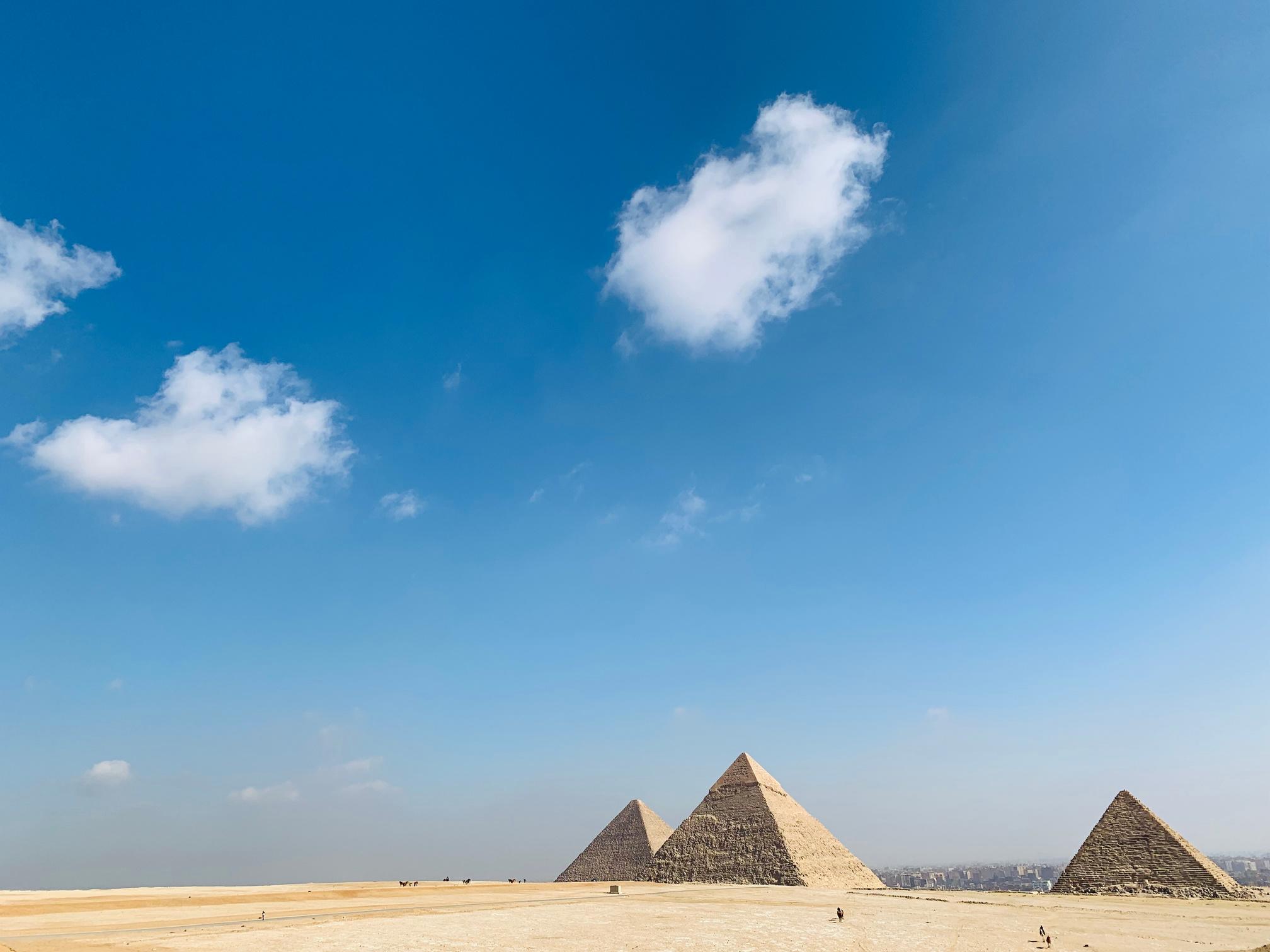 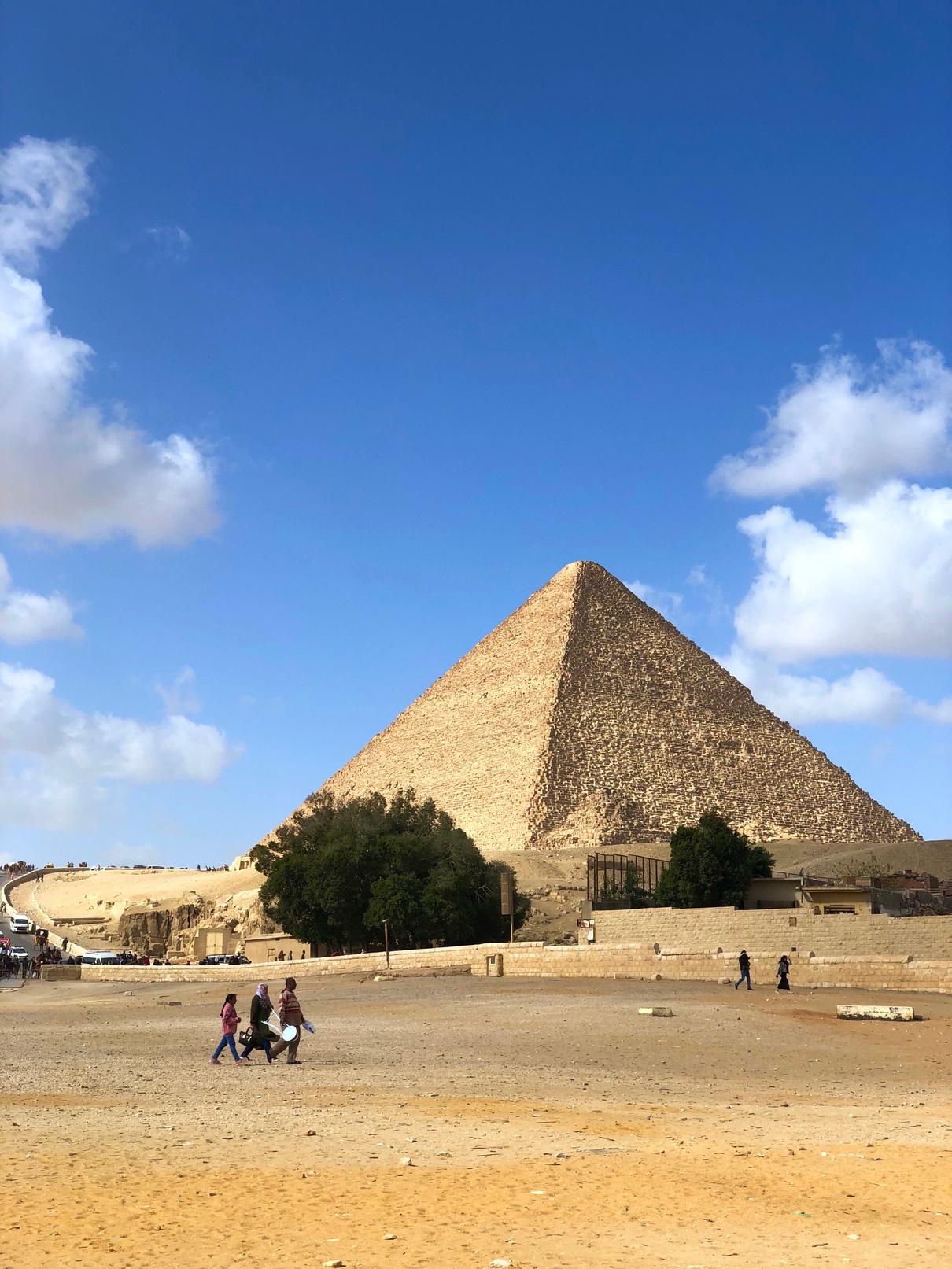 WRITE YOUR TOPIC OR IDEA
Add a
main point
Add a
main point
Elaborate on what you want to discuss.
Elaborate on what you want to discuss.
Add a
main point
Add a
main point
Elaborate on what you want to discuss.
Elaborate on what you want to discuss.
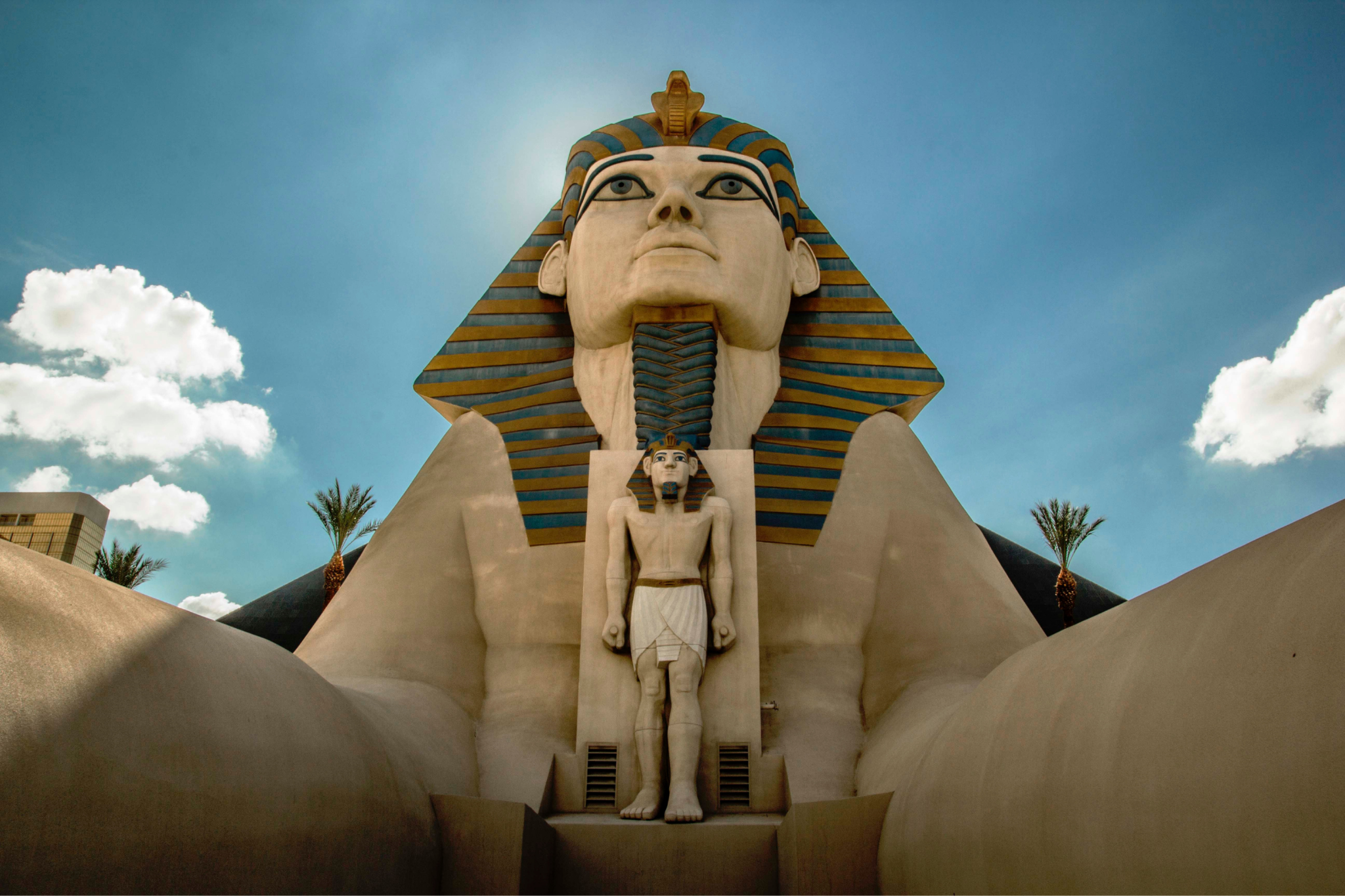 A picture is worth a thousand words
Lorem ipsum dolor sit amet, consectetur adipiscing elit. Duis luctus erat ac felis convallis, nec tincidunt libero bibendum.
ADD A TIMELINE PAGE
Add a
main point
Add a
main point
Add a
main point
Add a
main point
Elaborate on what
you want to discuss.
Elaborate on what
you want to discuss.
Elaborate on what
you want to discuss.
Elaborate on what
you want to discuss.
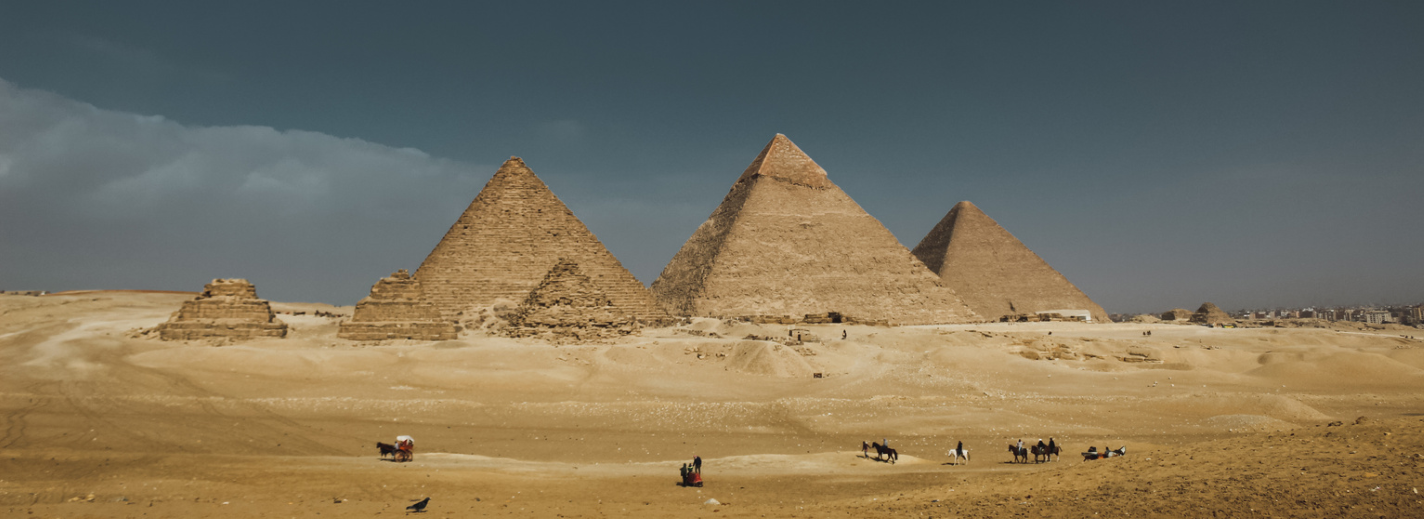 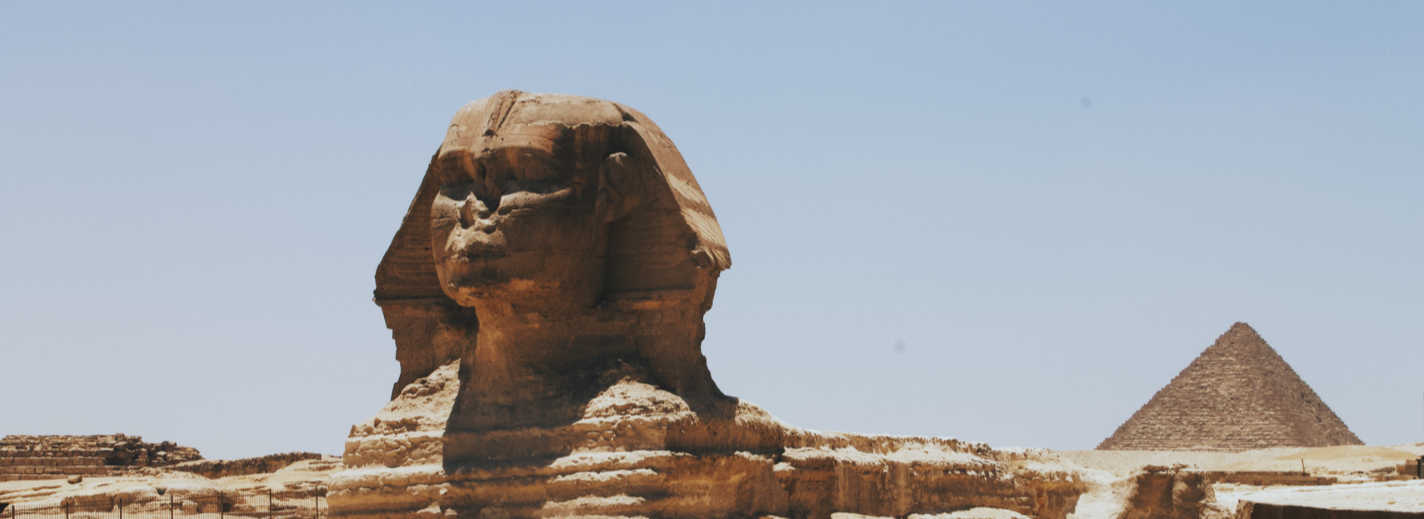 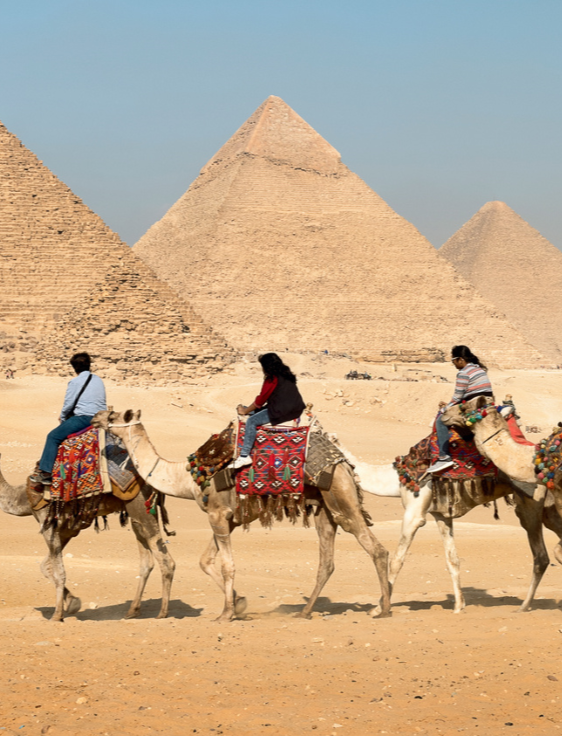 WRITE YOUR TOPIC OR IDEA
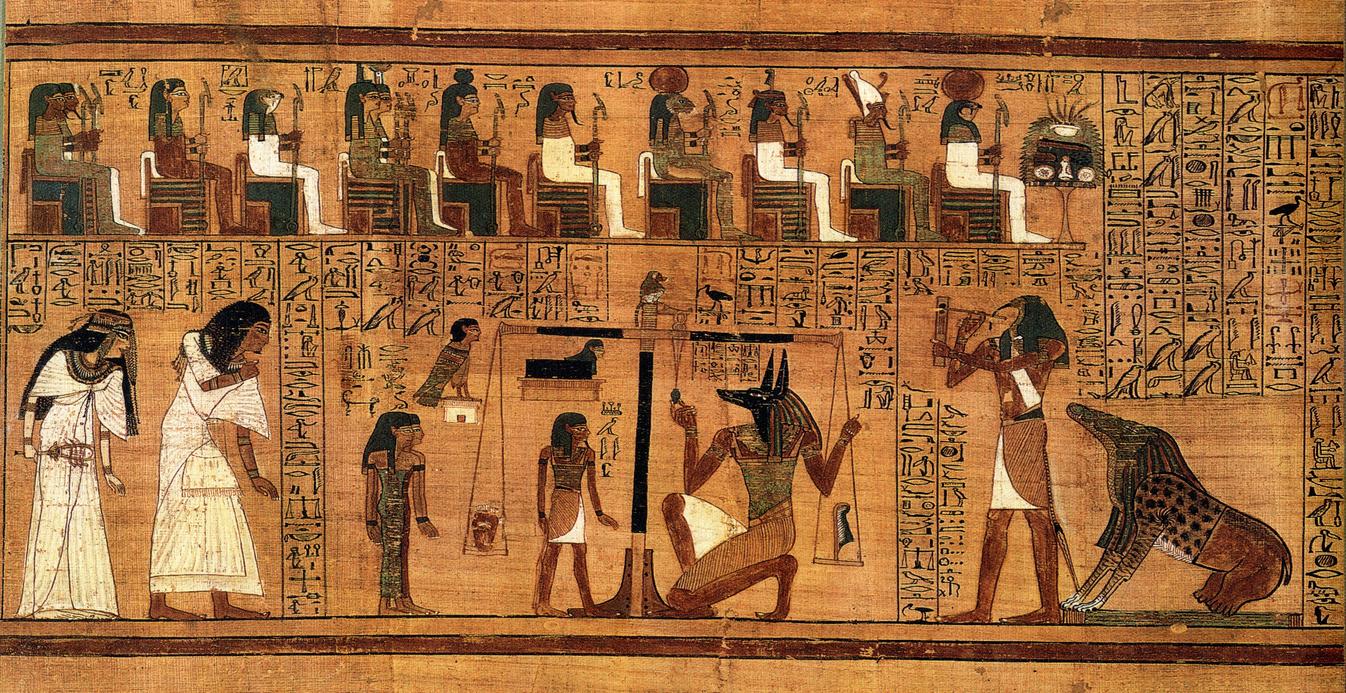 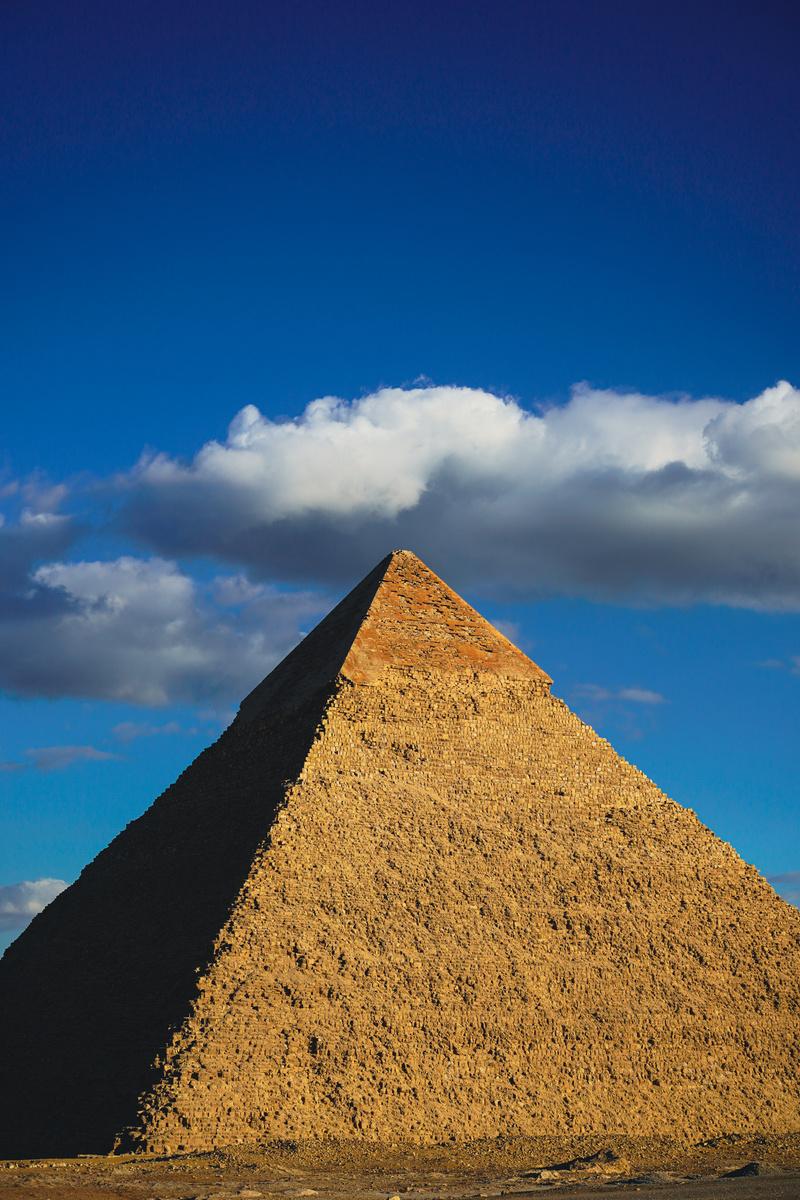 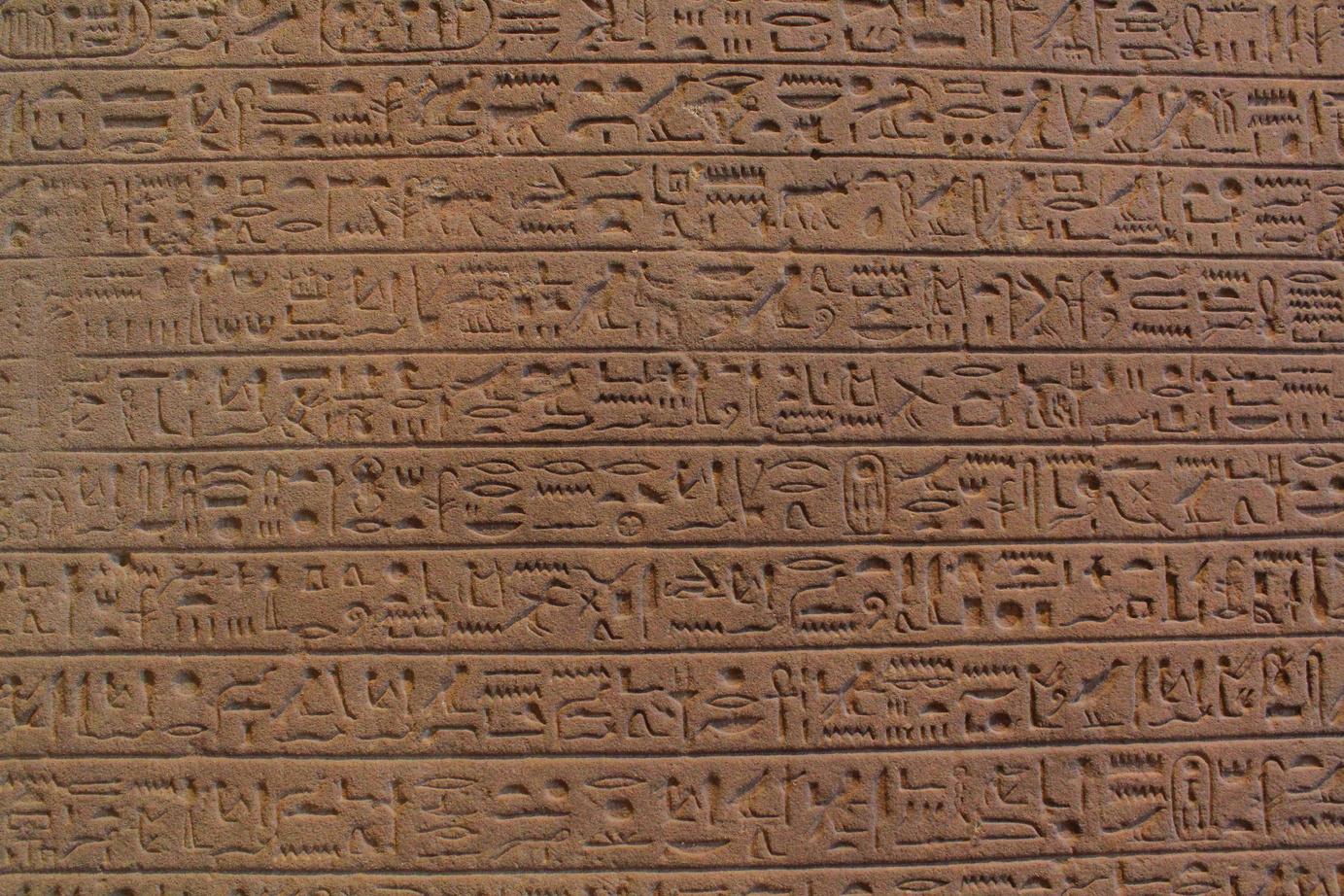 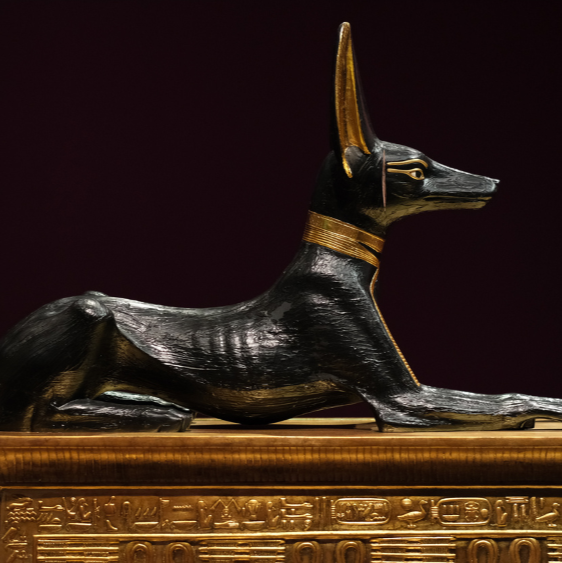 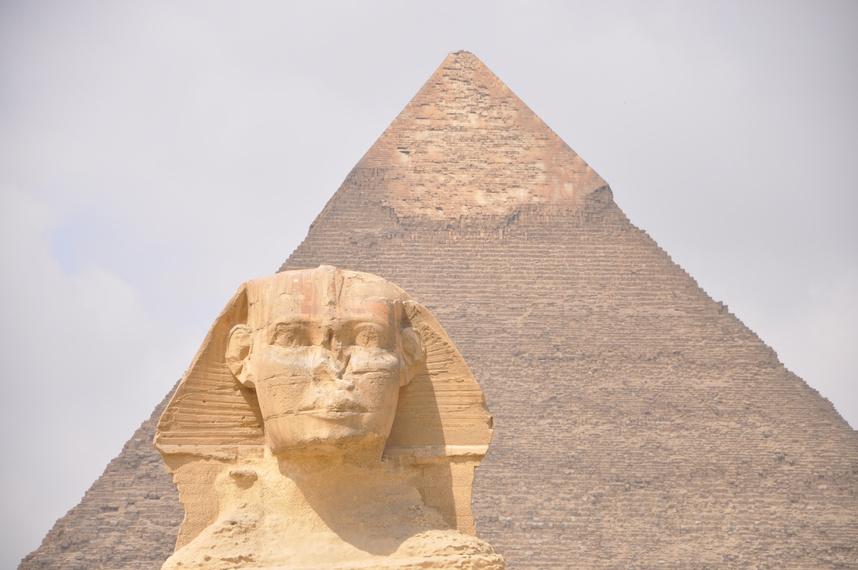 Topic One
Elaborate on what you want to discuss.
Topic Two
Elaborate on what you want to discuss.
Topic Three
Elaborate on what you want to discuss.
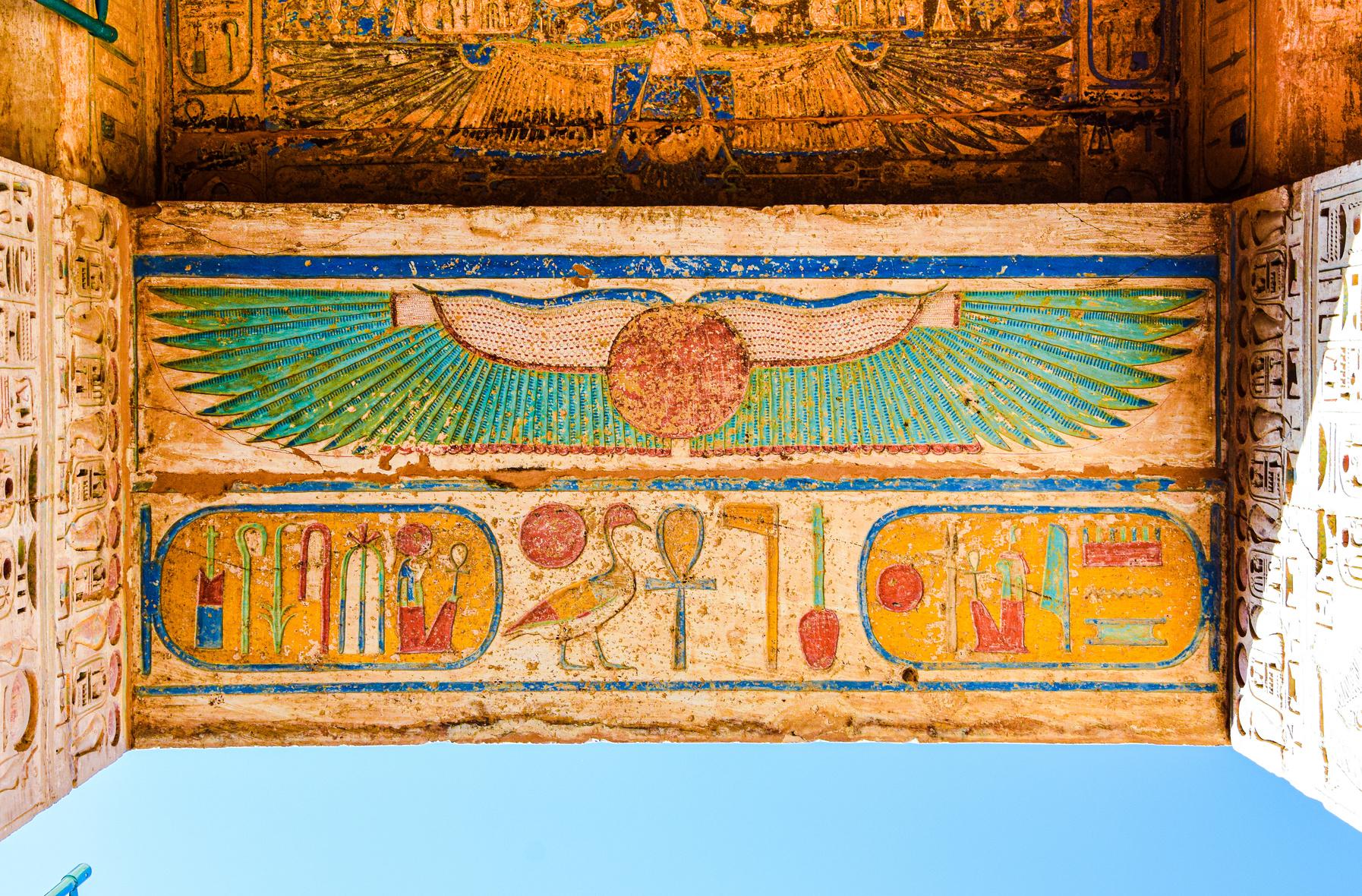 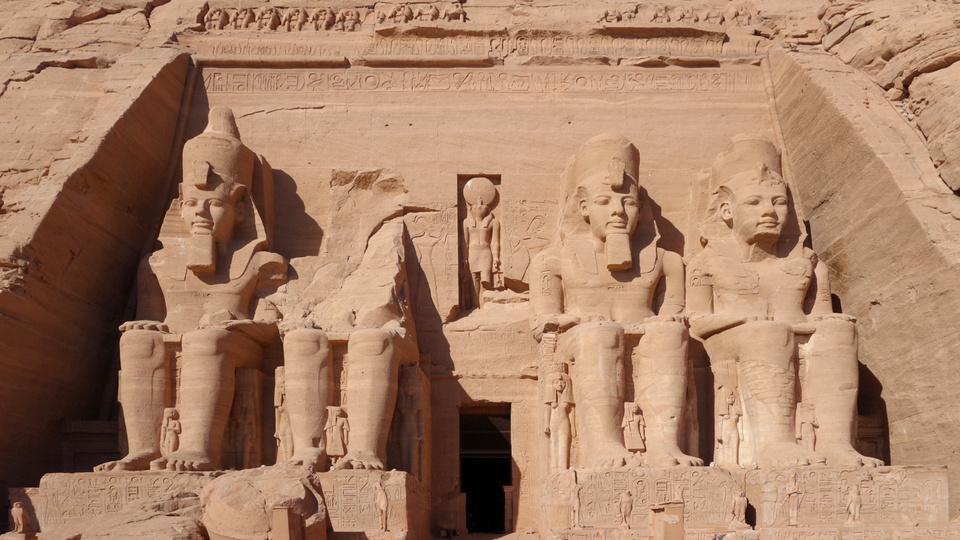 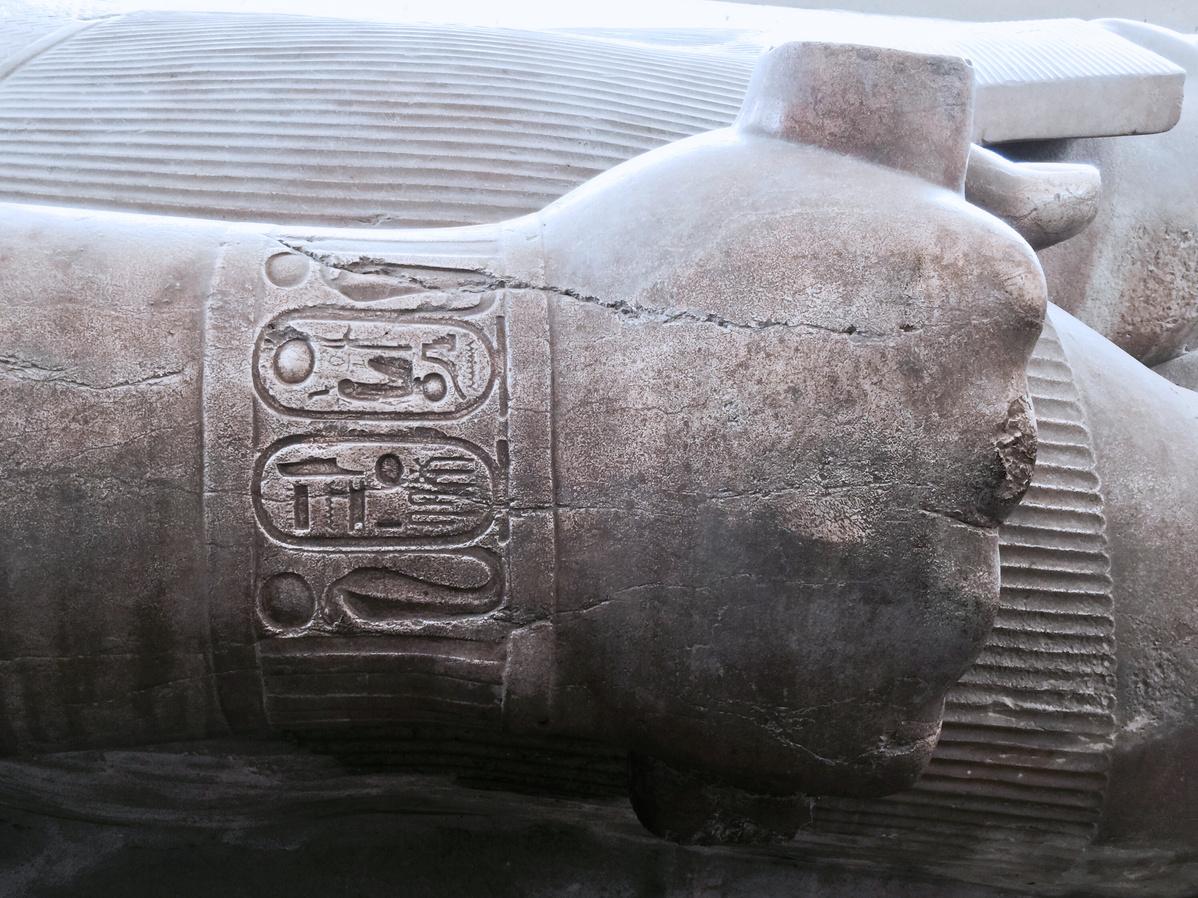 Lorem ipsum dolor sit amet, consectetur adipiscing elit. Duis luctus erat ac felis convallis, nec tincidunt libero bibendum. Quisque vitae velit sit amet ligula commodo tristique. Donec id leo est. Phasellus scelerisque posuere elit, egestas commodo eros suscipit vel. Fusce dolor metus, posuere nec justo ut, auctor pellentesque metus. Morbi sit amet dapibus purus.
GALLERY
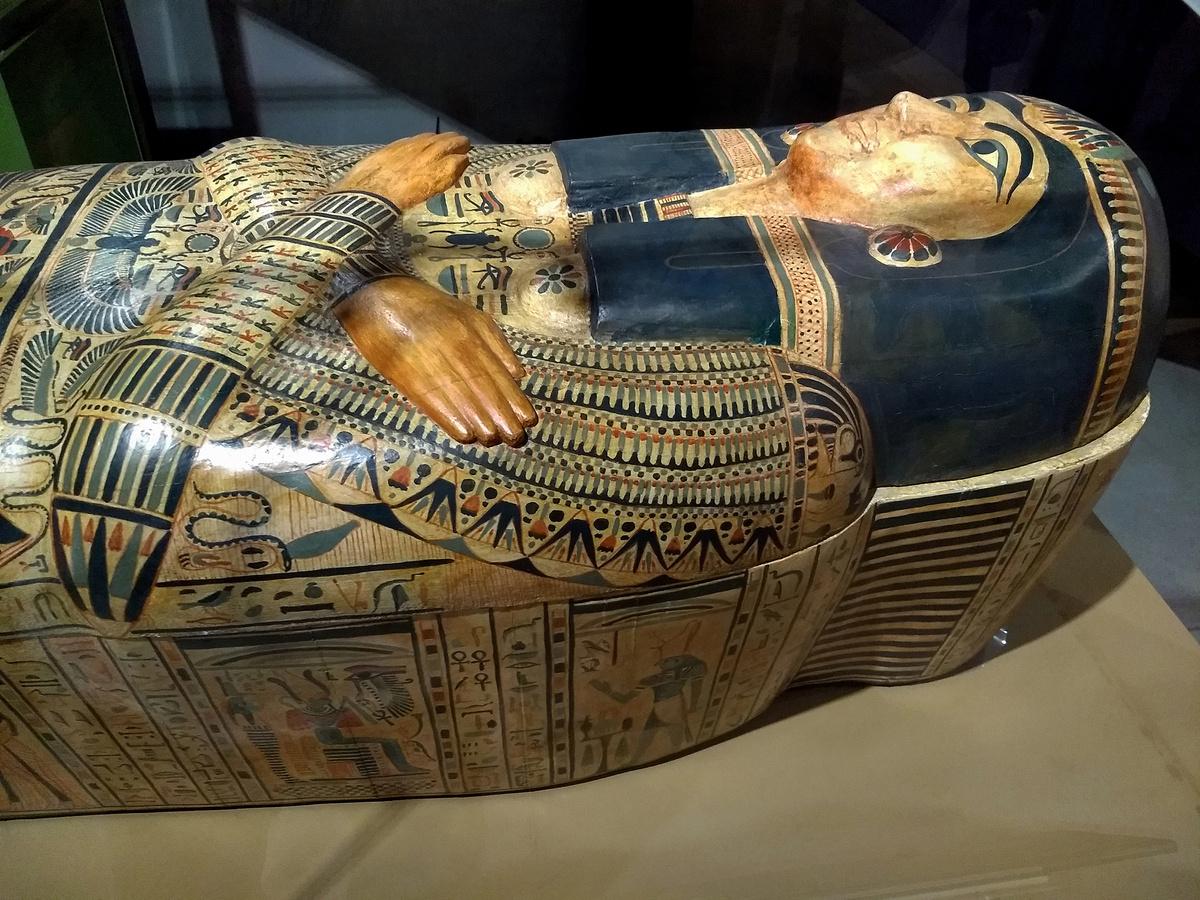 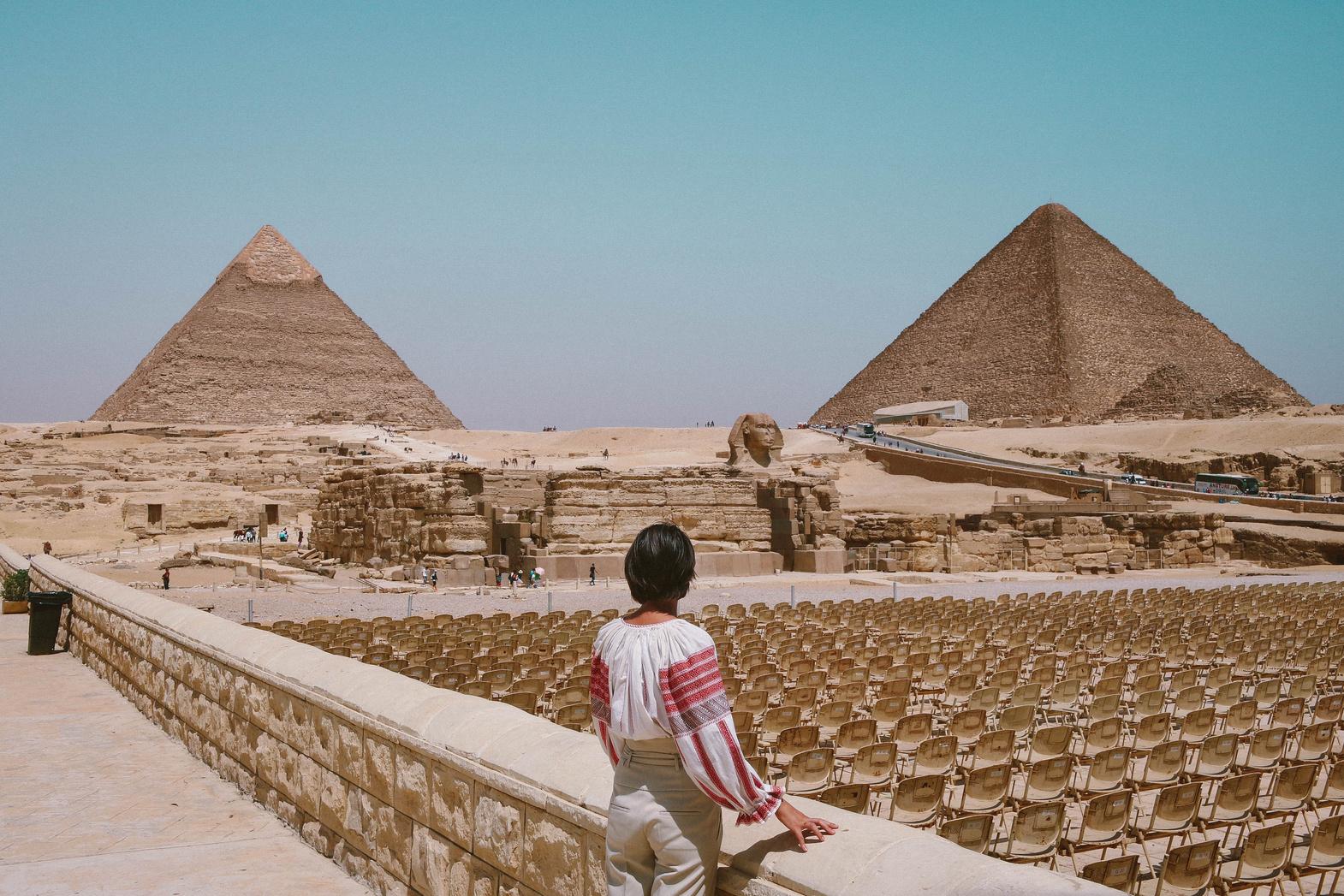 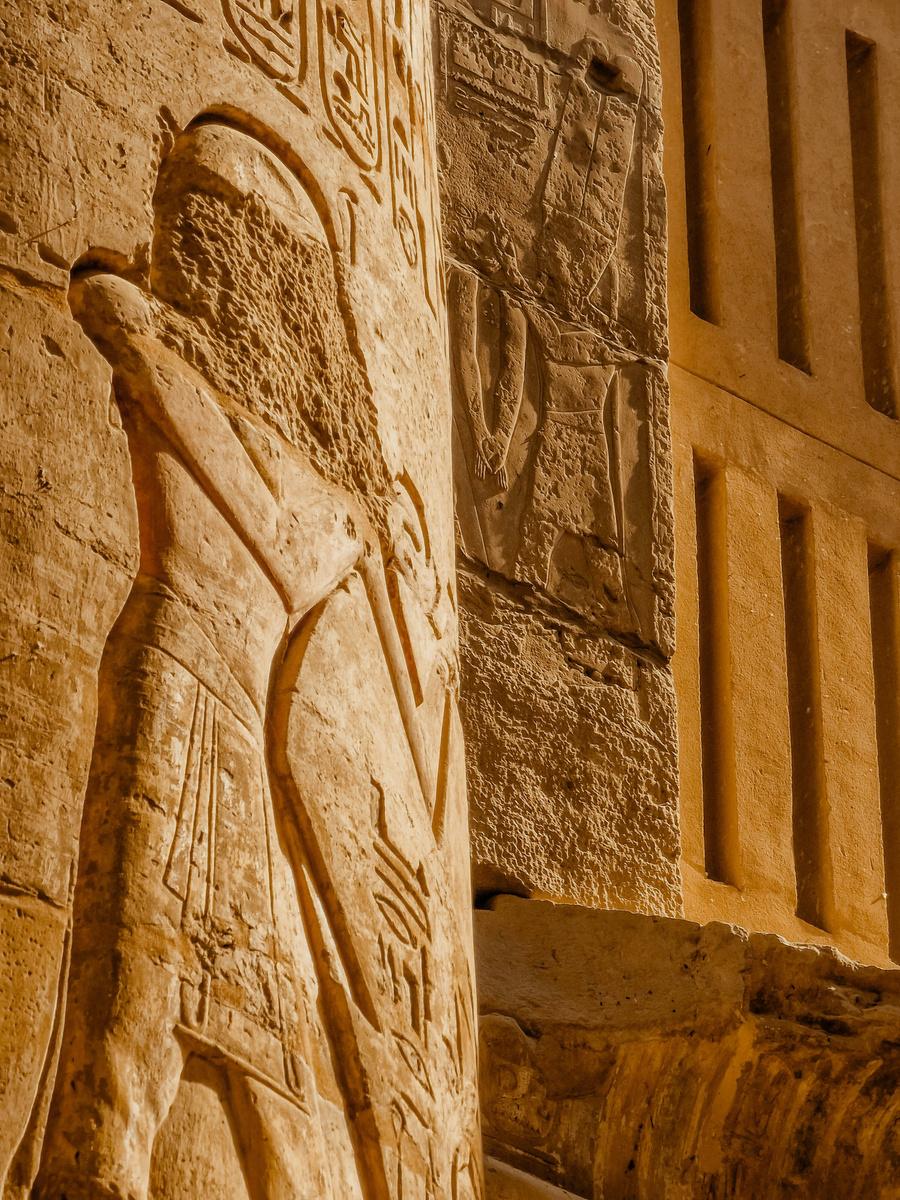 Name
Name
Name
Name
Name
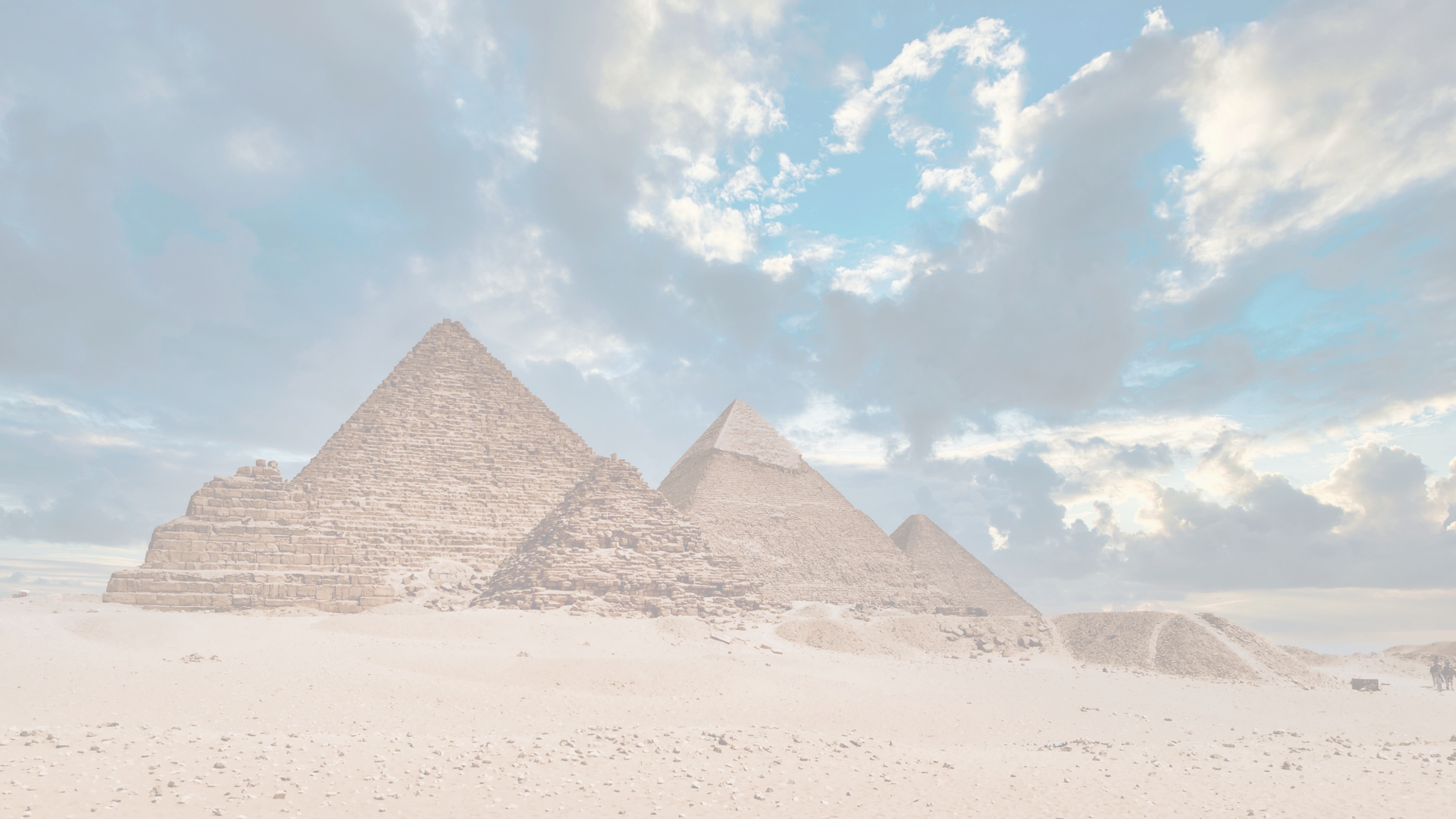 ADD A TEAM MEMBERS PAGE
Title
Title
Title
Title
Title
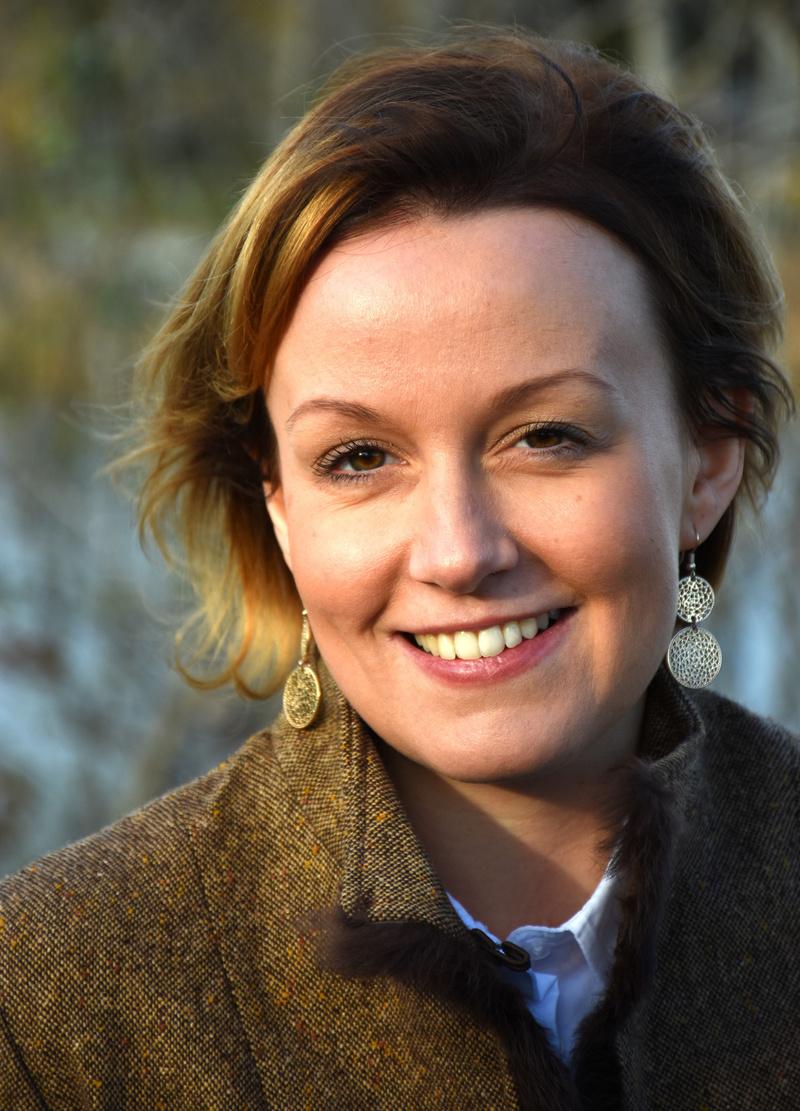 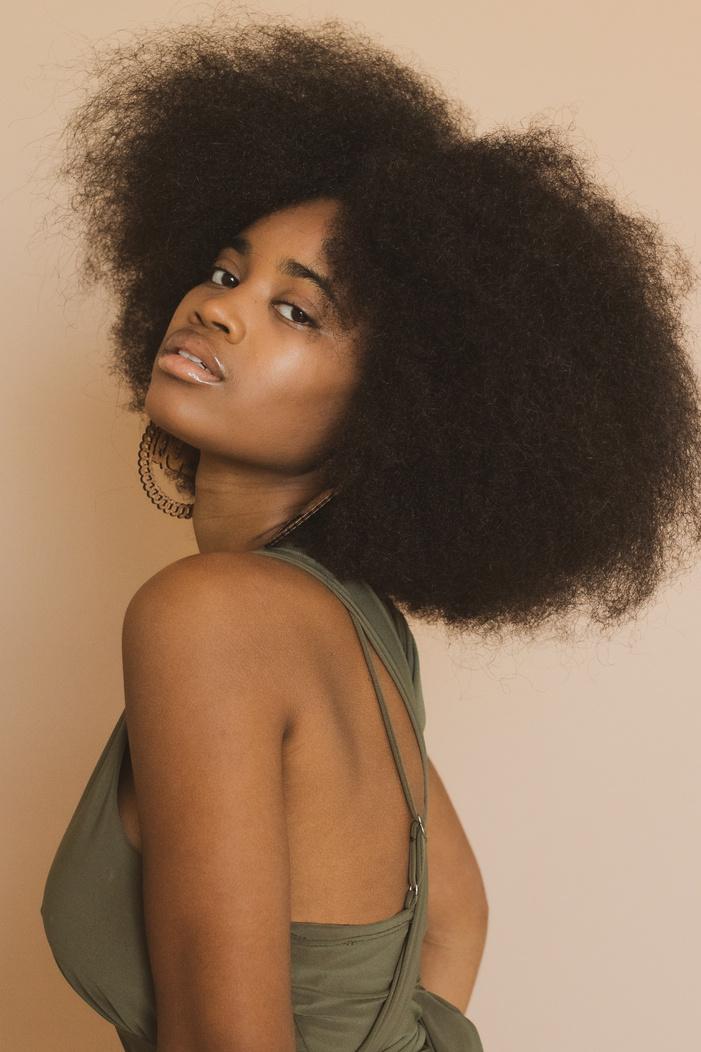 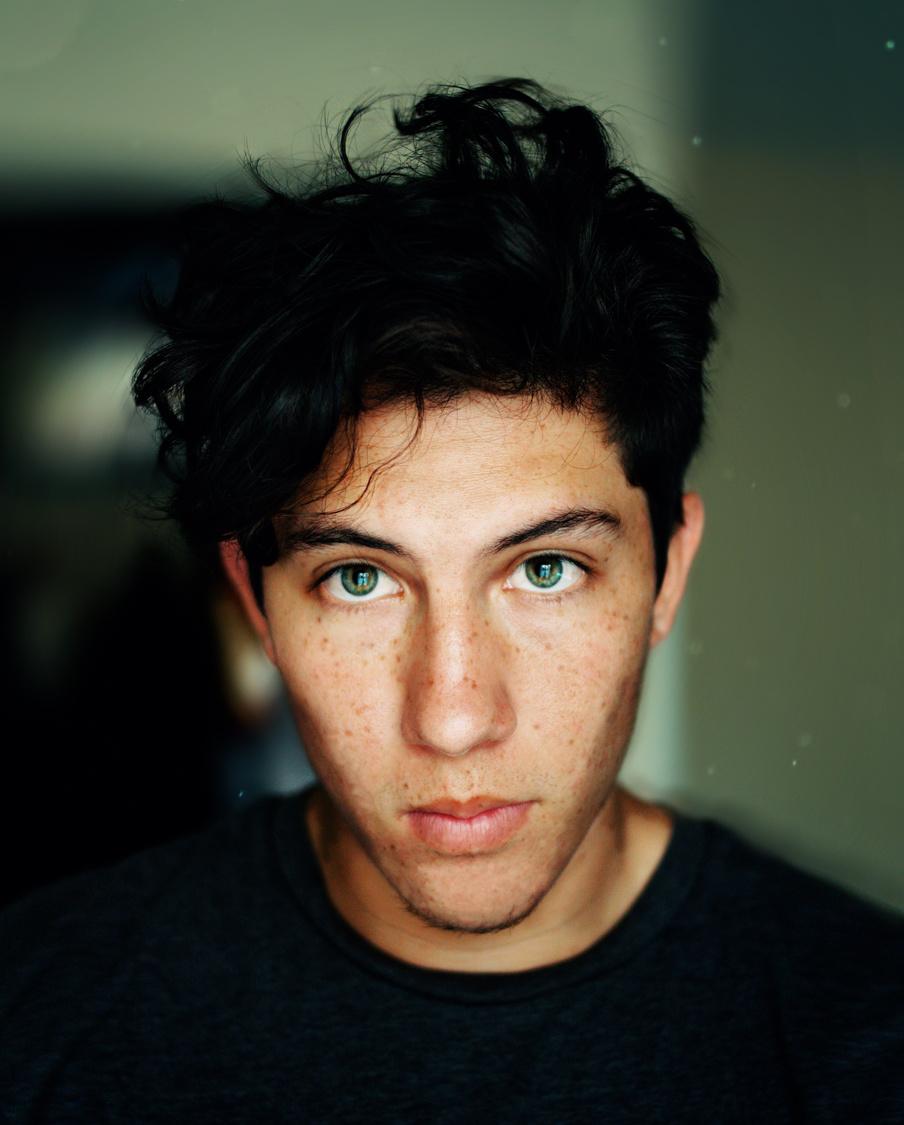 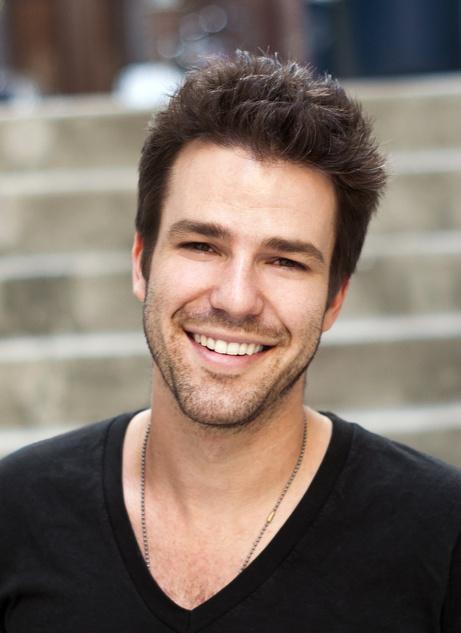 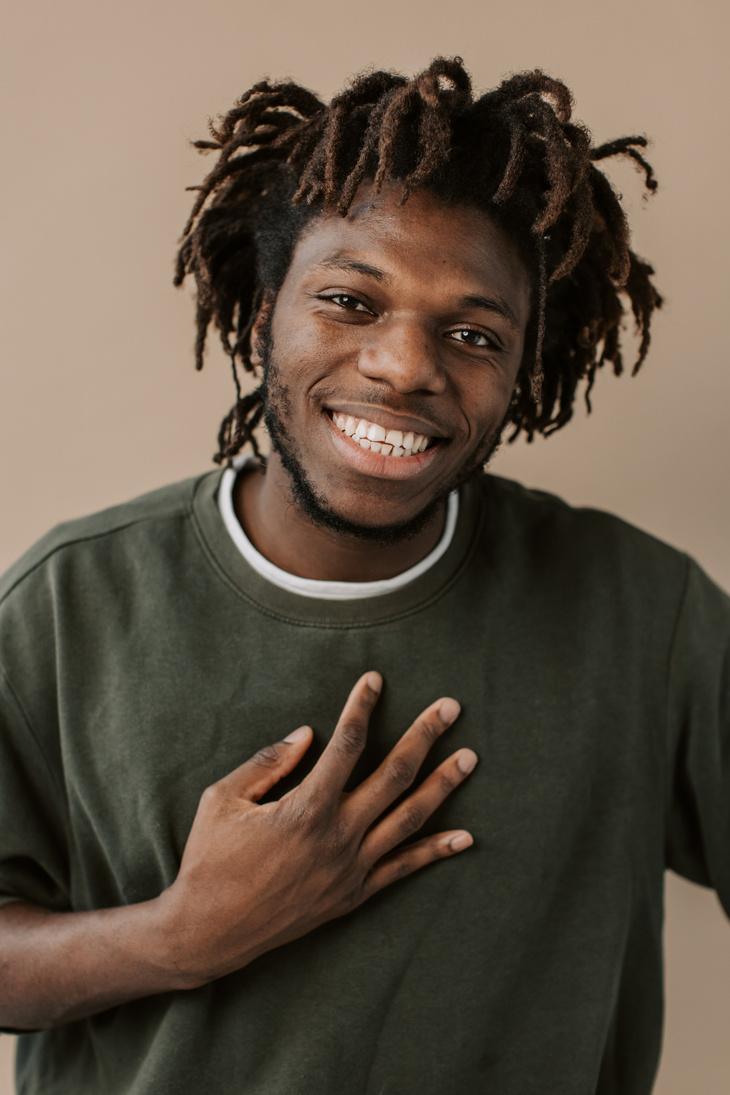 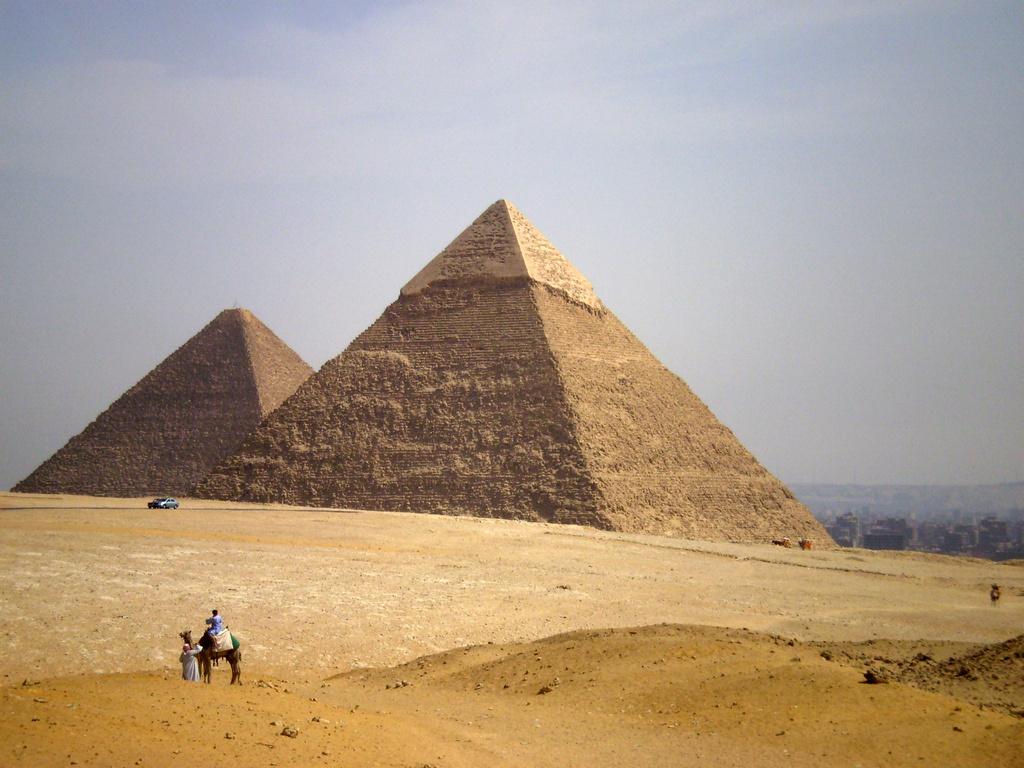 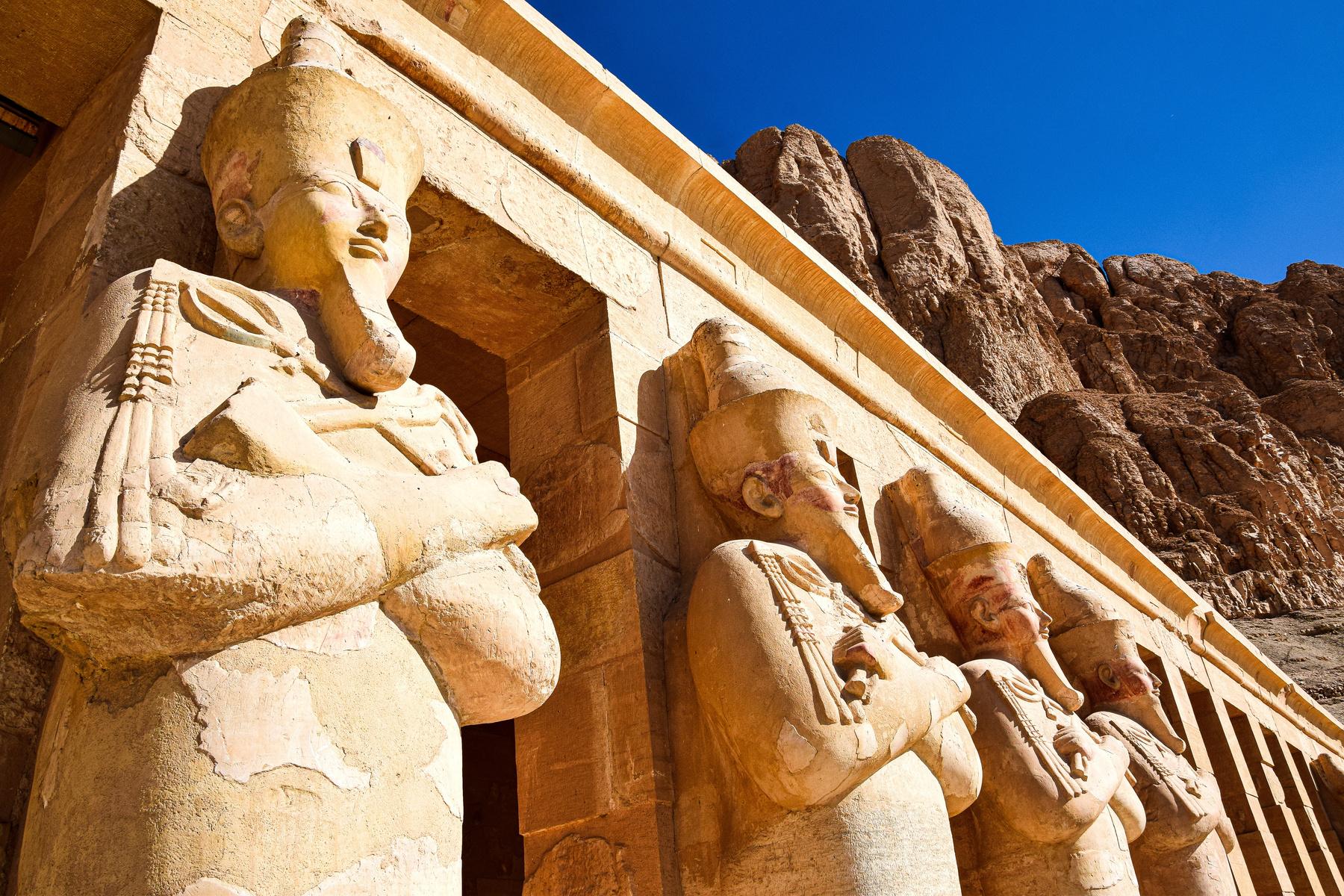 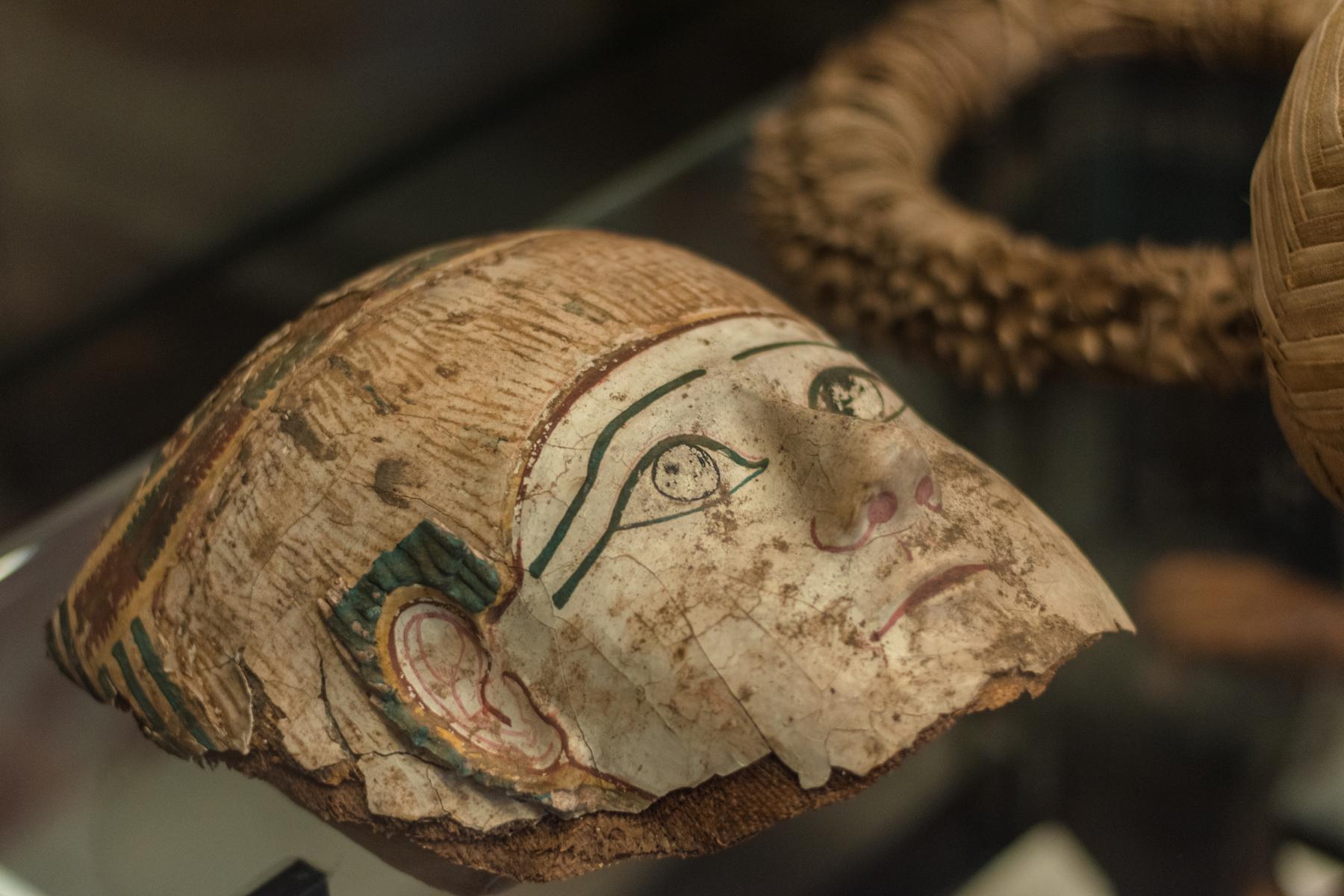 CONTACTS:
hello@reallygreatsite.com
reallygreatsite.com
+123-456-7890
123 Anywhere St., Any City,ST 12345
THANK YOU!
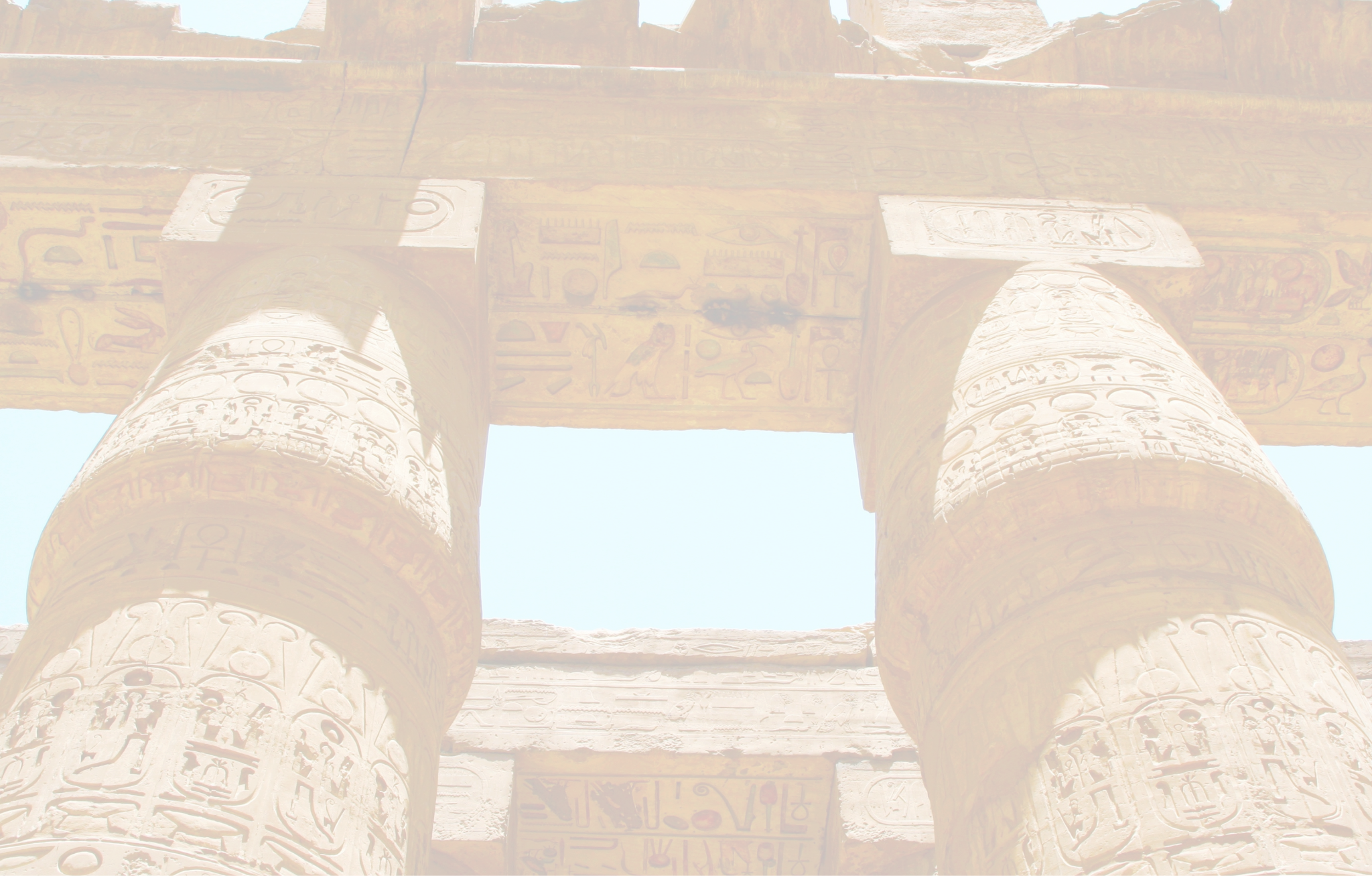 Write a closing statement or call-to-action here.
RESOURCE PAGE
Use these design resources in your Canva Presentation.
#C09F86
#2B5A7C
#FFFFFF
Fonts
Design Elements
This presentation template
uses the following free fonts:
TITLES:
OPEN SANS

HEADERS:
CAPRIOLA

BODY COPY:
 NUNITO
You can find these fonts online too.
Colors
Don't forget to delete this page before presenting.
CREDITS
This presentation template is free for everyone to use thanks to the following:
for the presentation template
Pexels, Pixabay
for the photos
HAPPY DESIGNING!